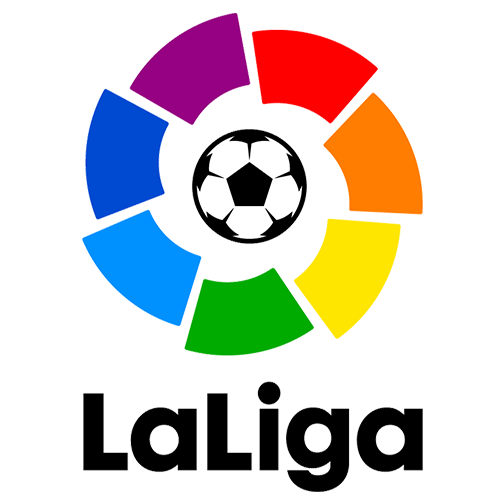 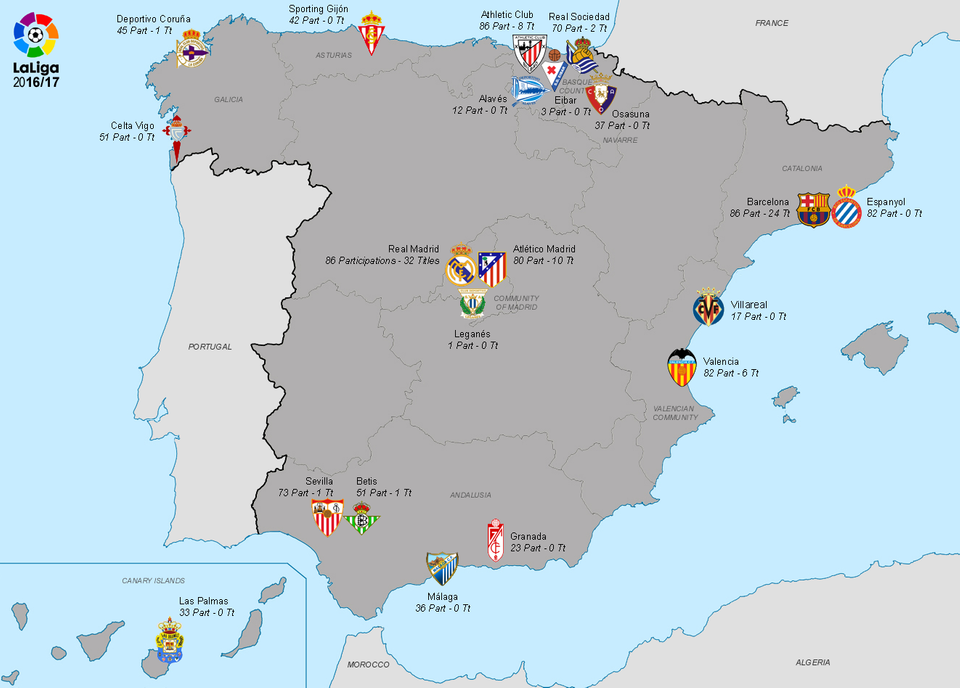 Spain Soccer League
Dataset
20 teams
380 matches per season
9 seasons

24 variables
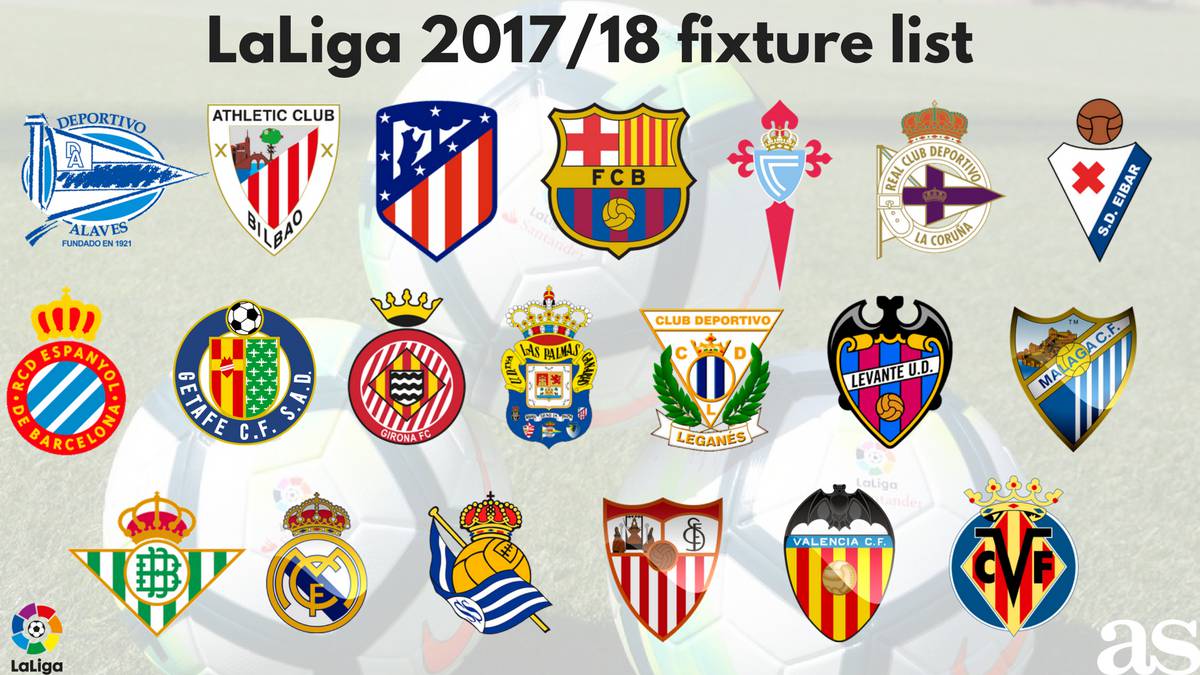 Questions
1) Which team is ranked 1st (Champion) more times in the last 9 seasons?
2) What is the average total points per season of the Champion?
3) What is the average total points of the Champion after 19 weeks.?
Valeria Velásquez-Zapata
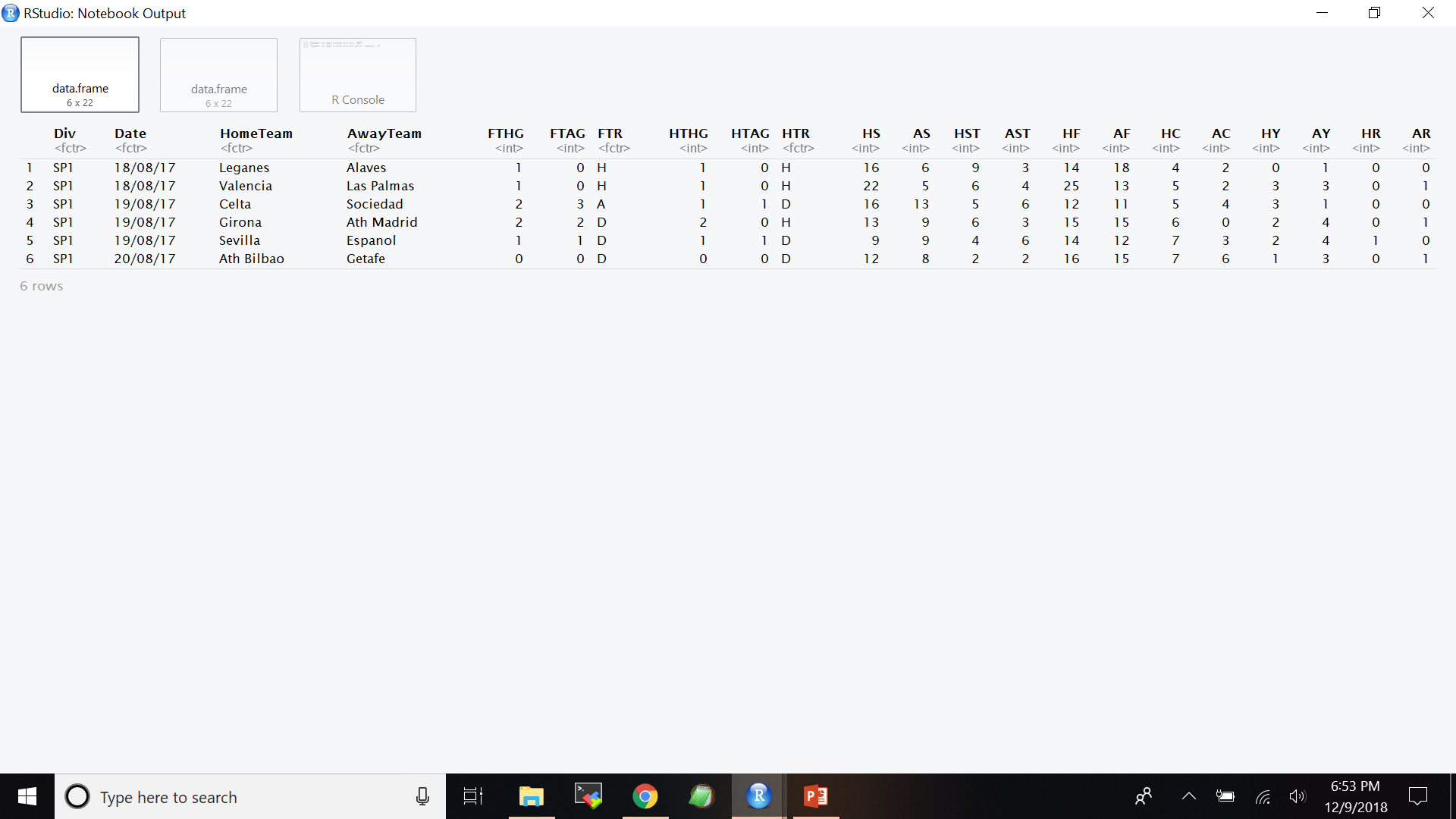 Div = League Division
Date = Match Date (dd/mm/yy)
HomeTeam = Home Team
AwayTeam = Away Team
FTHG= Full Time Home Team Goals
FTAG= Full Time Away Team Goals
FTR= Full Time Result (H=Home Win, D=Draw, A=Away Win)
HTHG = Half Time Home Team Goals
HTAG = Half Time Away Team Goals
HTR = Half Time Result (H=Home Win, D=Draw, A=Away Win)
HS = Home Team Shots
AS = Away Team Shots
HST = Home Team Shots on Target
AST = Away Team Shots on Target
HC = Home Team Corners
AC = Away Team Corners
HF = Home Team Fouls Committed
AF = Away Team Fouls Committed
HY = Home Team Yellow Cards
AY = Away Team Yellow Cards
HR = Home Team Red Cards
AR = Away Team Red Cards
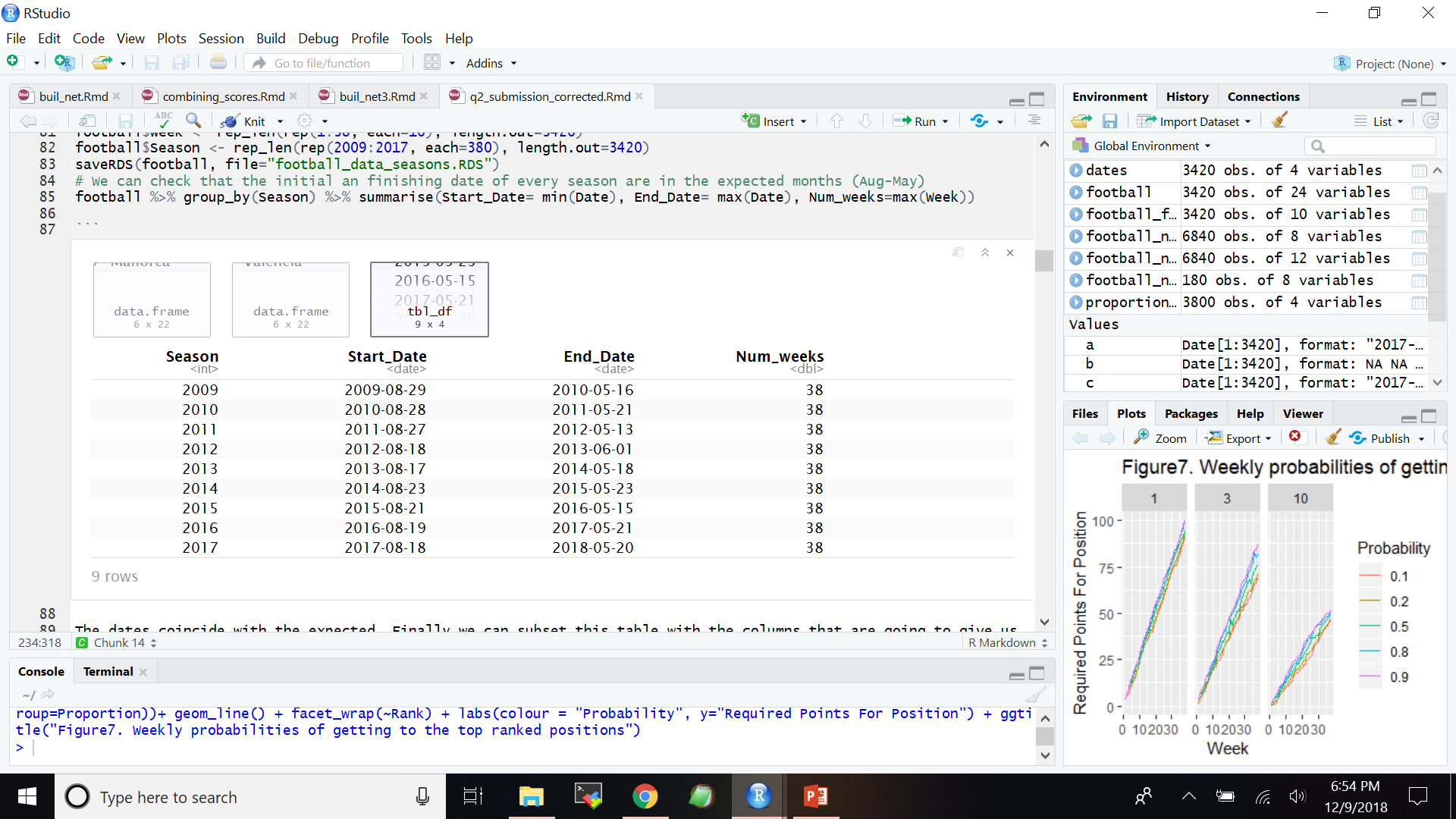 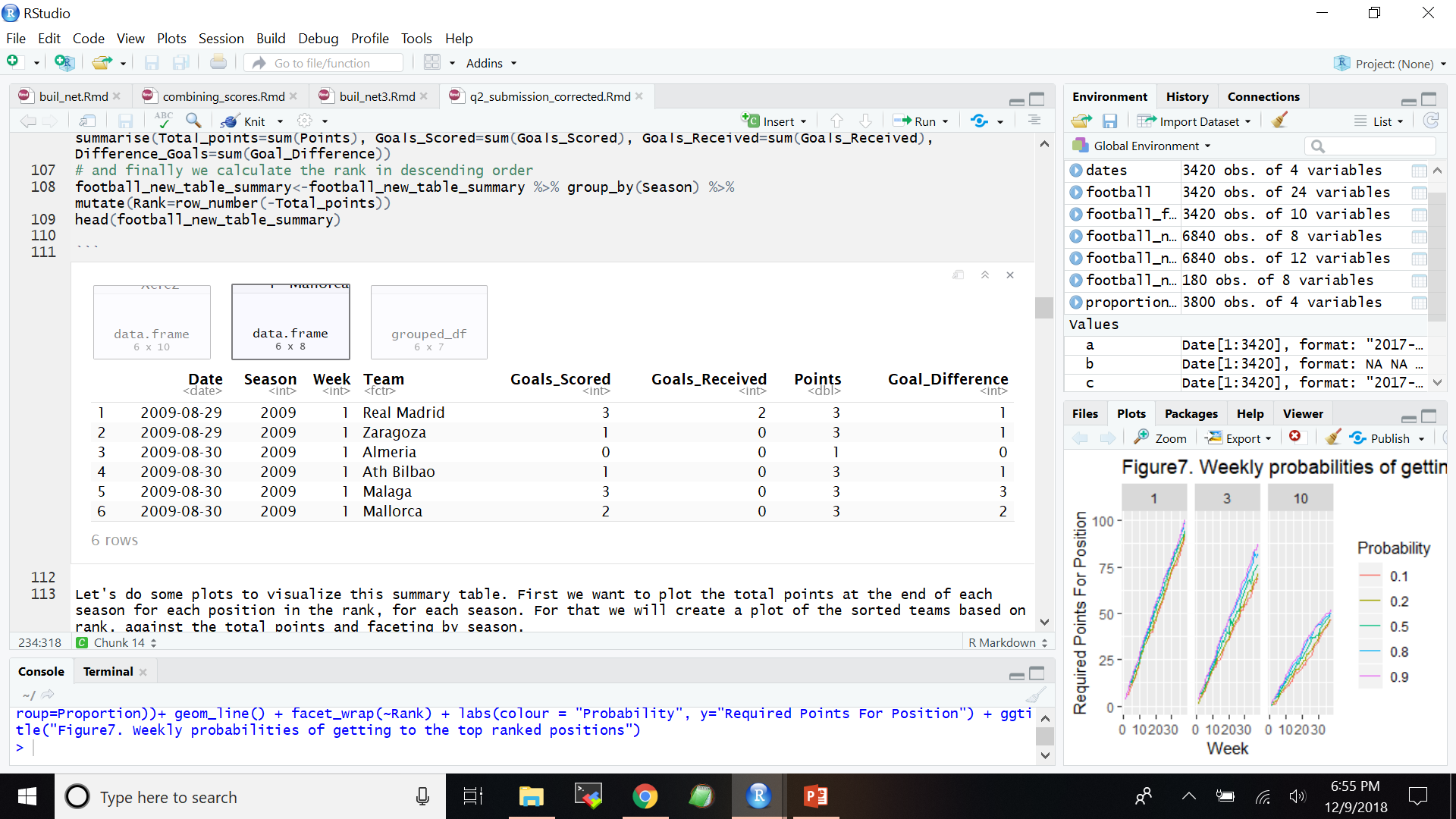 Valeria Velásquez-Zapata
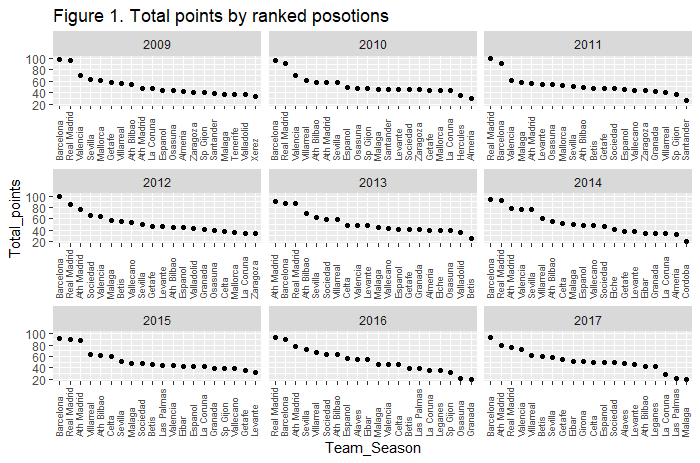 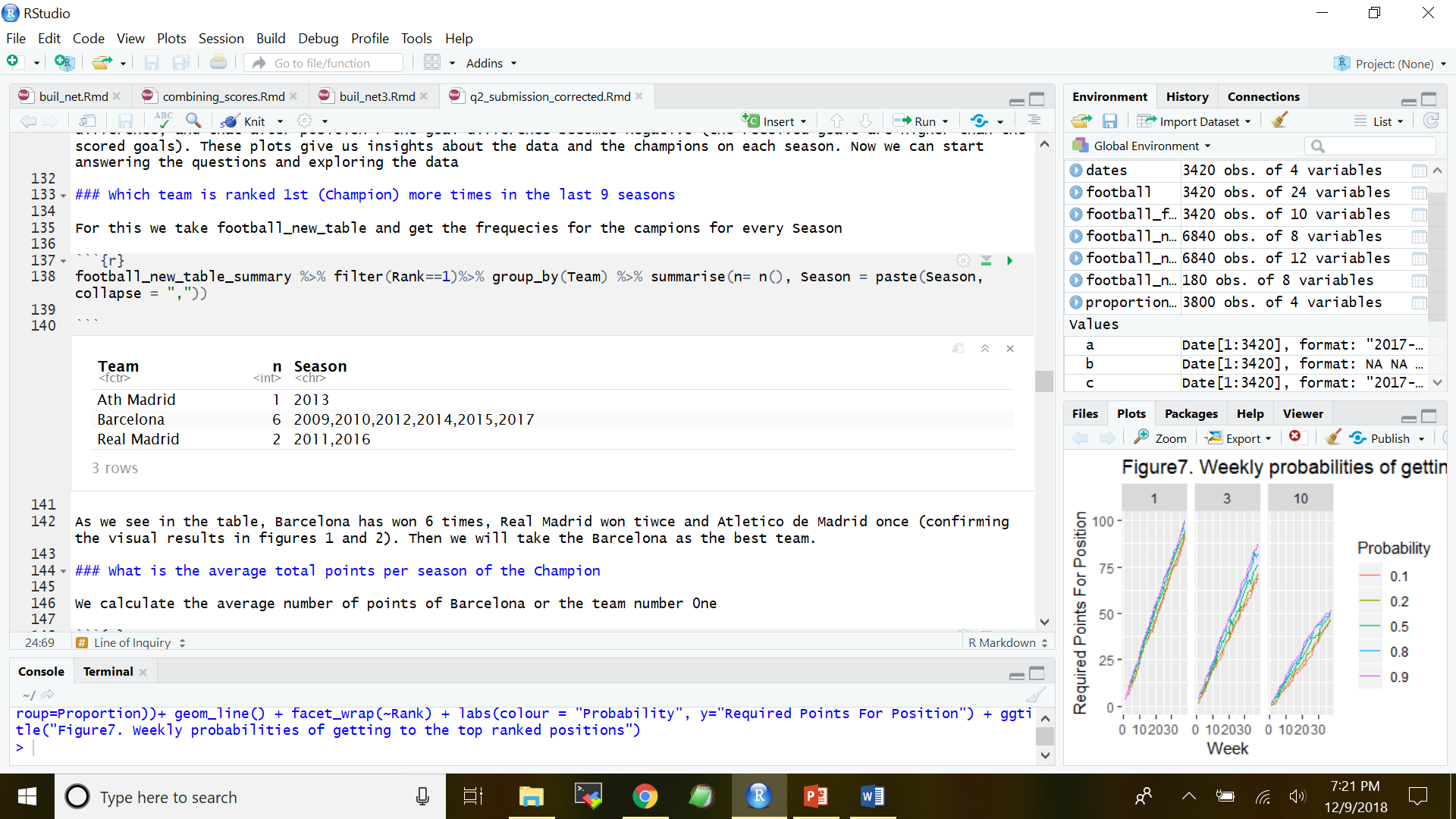 Valeria Velásquez-Zapata
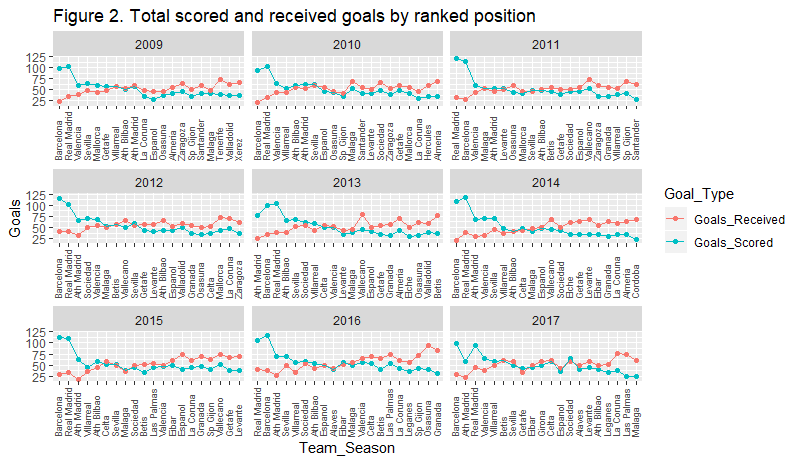 Valeria Velásquez-Zapata
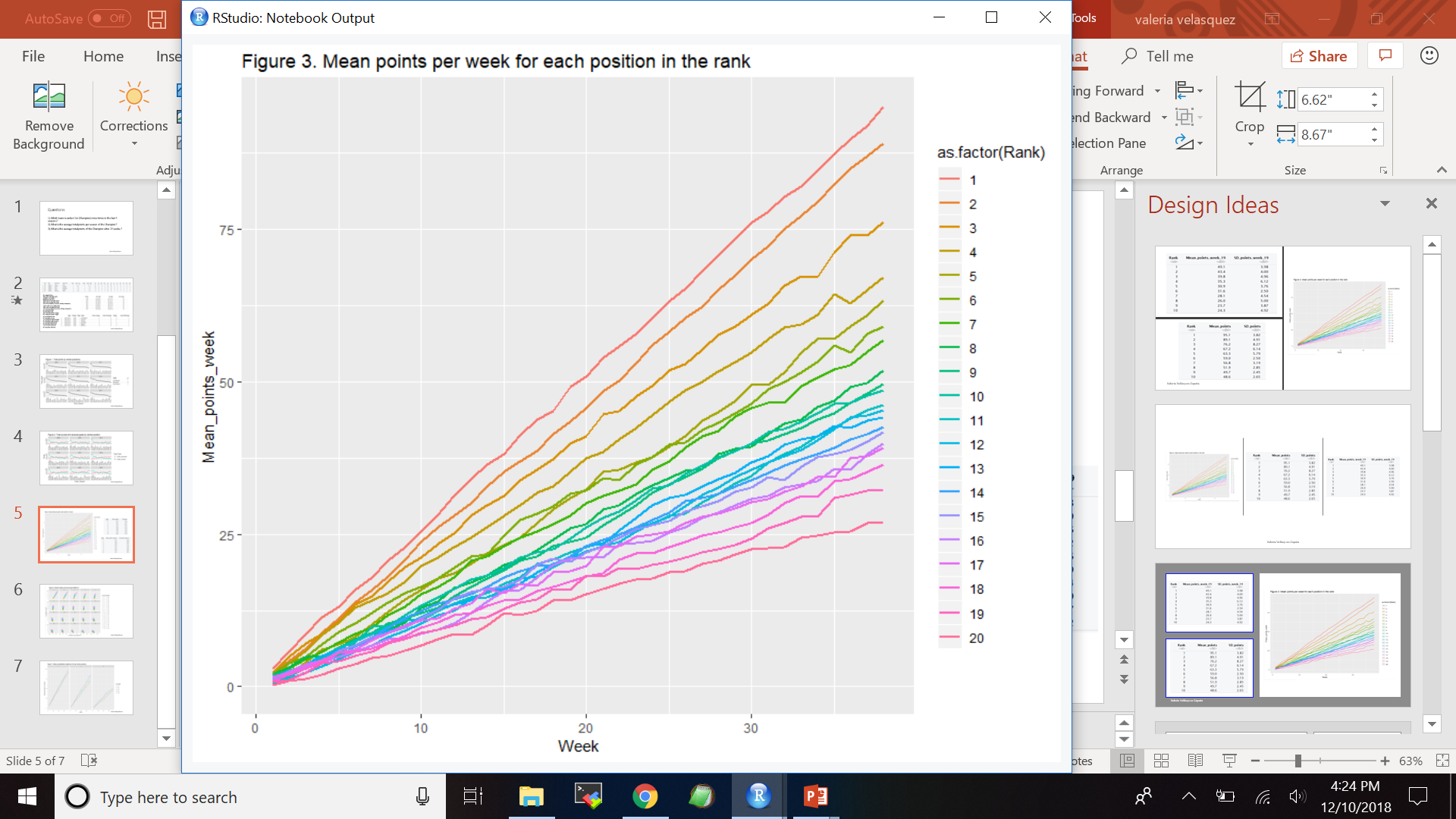 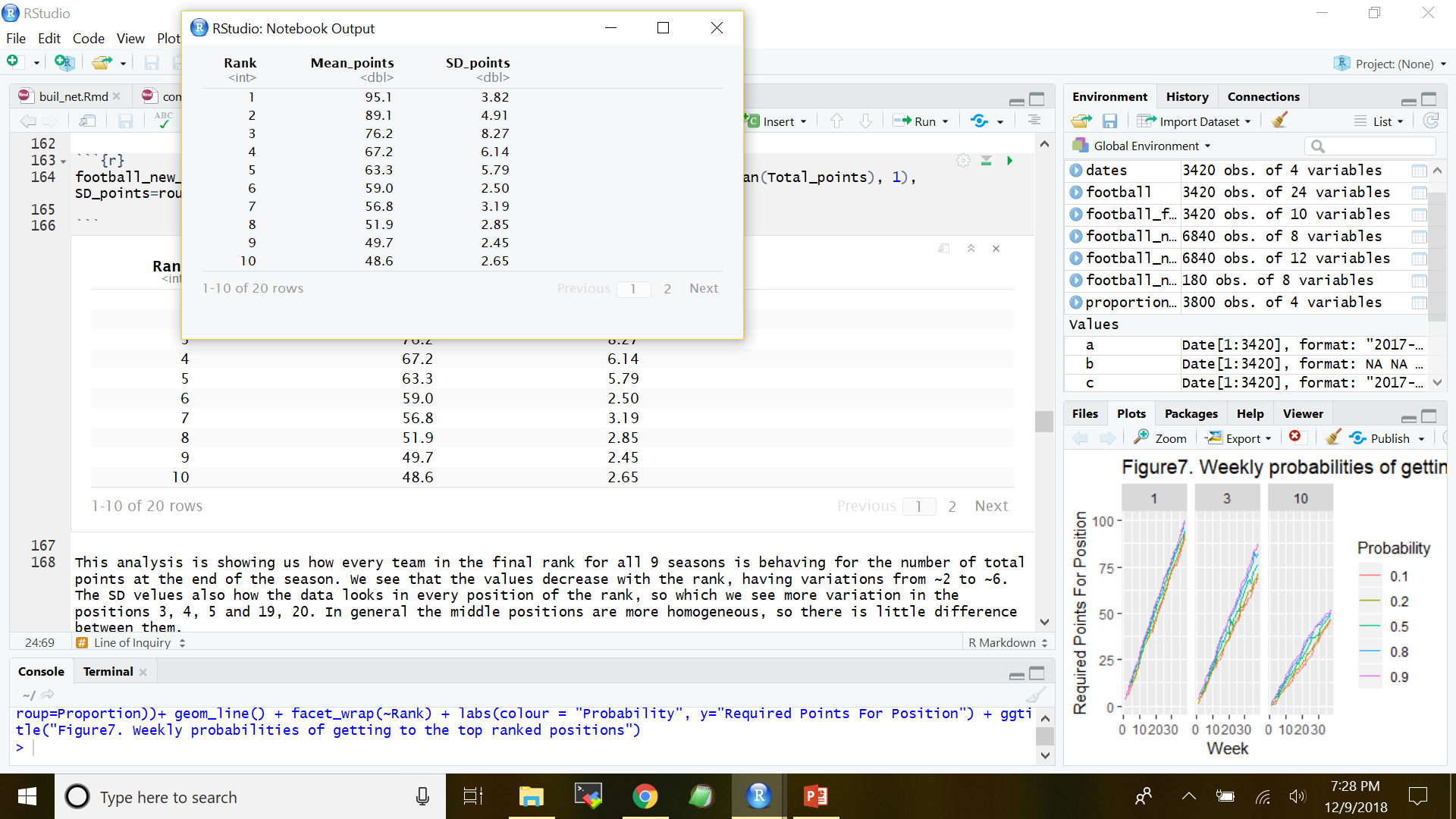 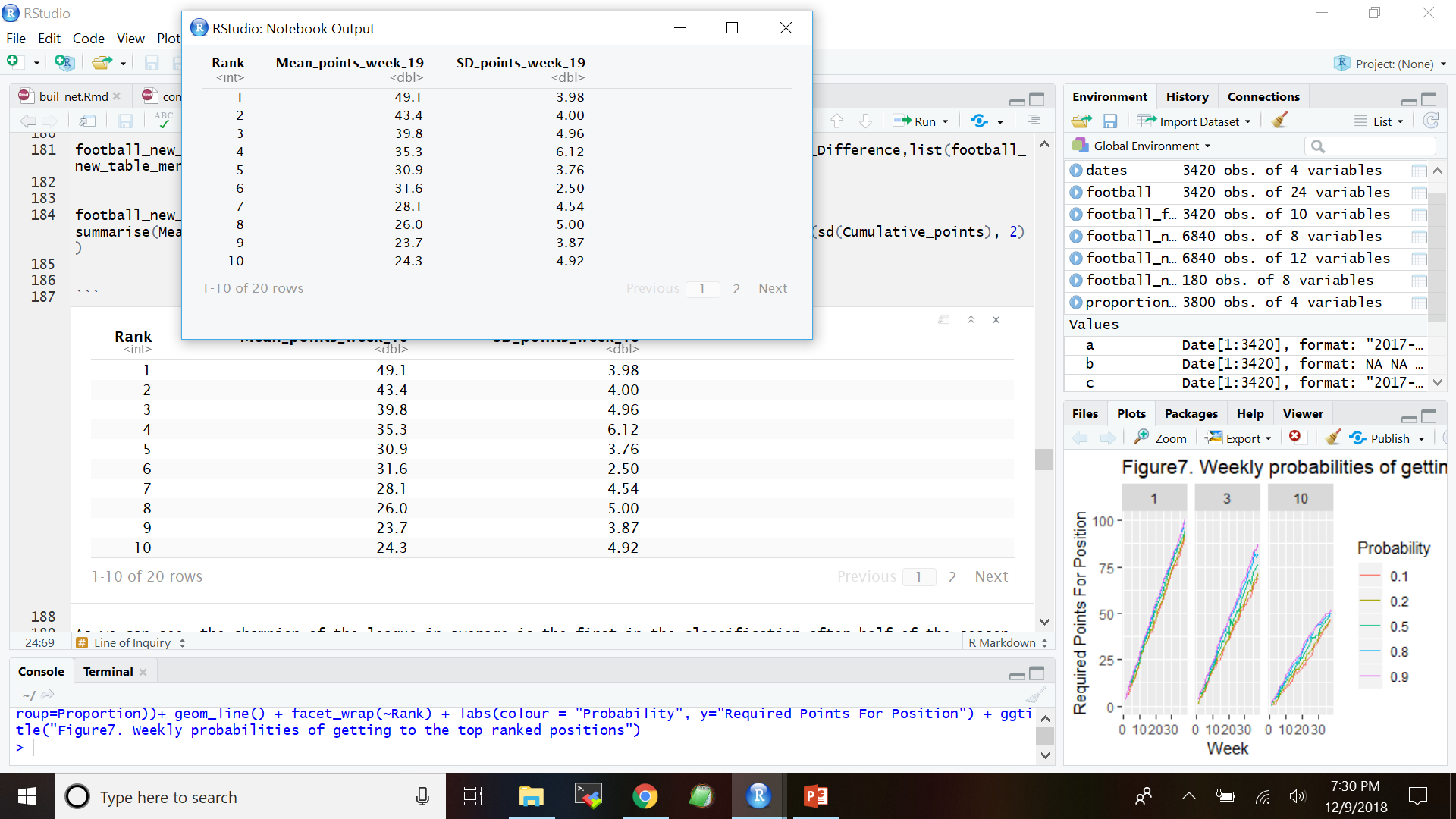 Valeria Velásquez-Zapata
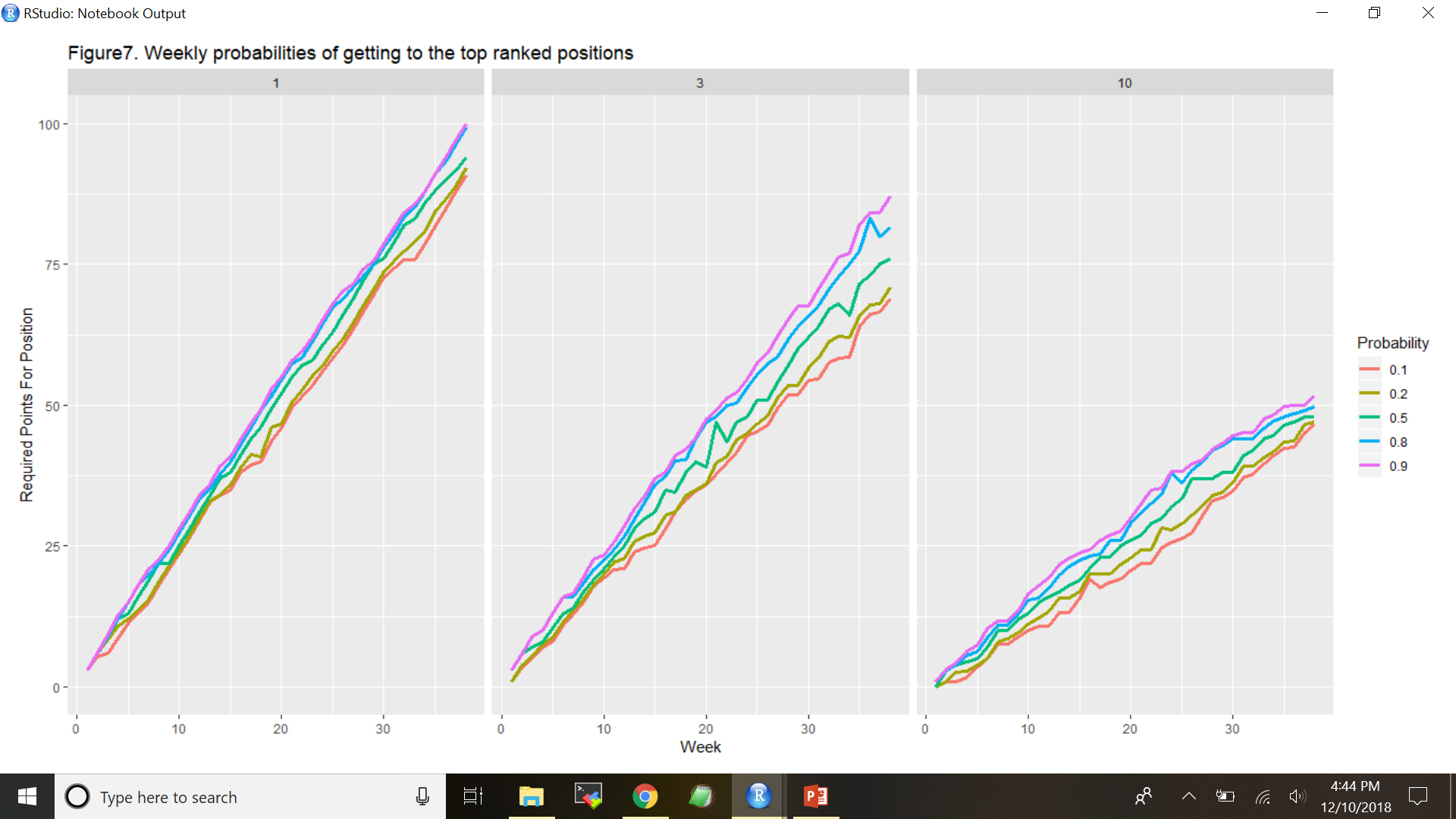 Valeria Velásquez-Zapata
Conclusions
1) Barcelona is the best team in the league, having won 6 times, followed by Real Madrid (2 times) and Atletico de Madrid (1 time)
2) The middle-ranked positions have small differences between which makes them more difficult to predict
3) By half of the season there is a good idea of the top-ranked teams, since them have higher points/week rates throughout the whole season, making the differences with the rest larger every week
Valeria Velásquez-Zapata
EB Wlezien
Offensive Style?
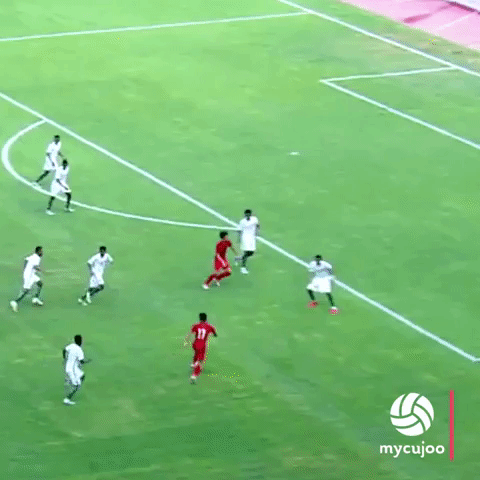 Rely on scoring goals
EB Wlezien
Defensive Style?
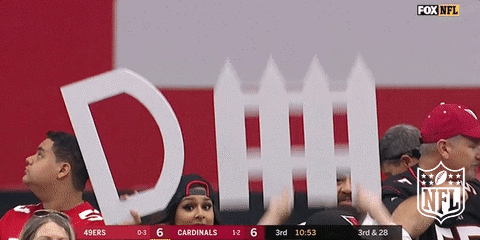 Receive less goals
EB Wlezien
Analysis of Offensive Style
Goals scored
Shots taken
Shots on target
Combined (not shown)

Averaged over 9 seasons
Individual seasons
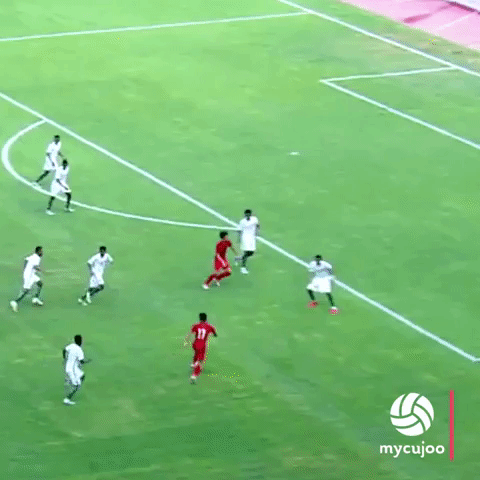 EB Wlezien
Scoring Goals – All
Real Madrid
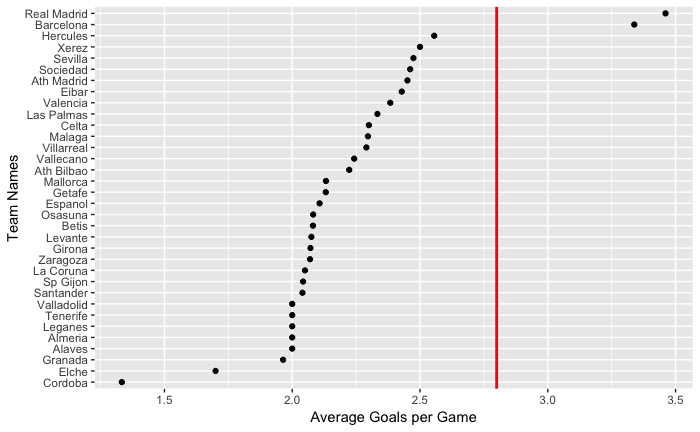 Barcelona
2.8 Goals
EB Wlezien
Scoring Goals – Individual
2.8 Goals
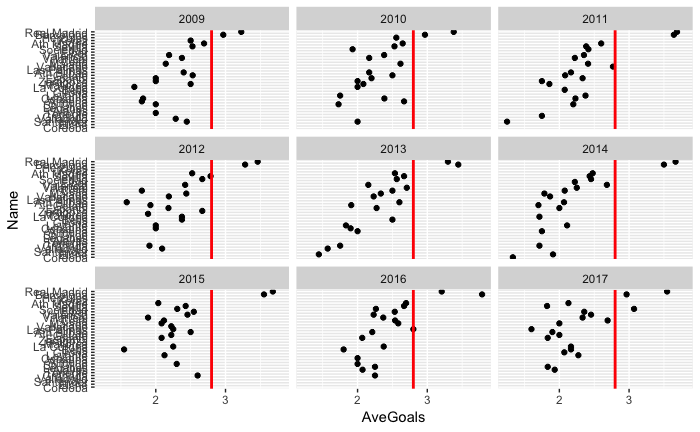 EB Wlezien
Scoring Goals – over 9 seasons
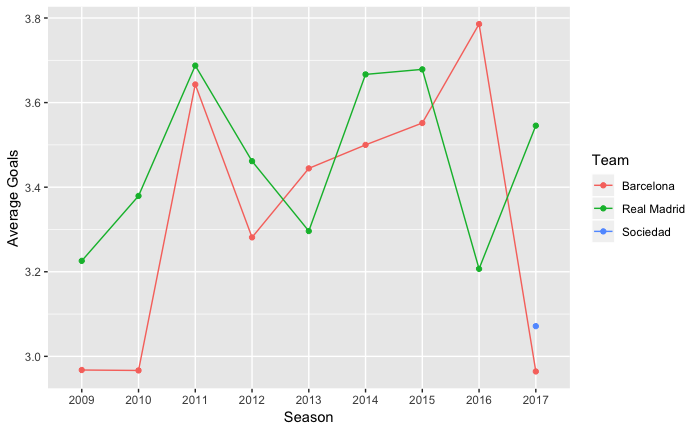 Real Madrid
Barcelona
Above 2.8 goals all 9 seasons
EB Wlezien
Shots Taken – All
Real Madrid
Tenerife
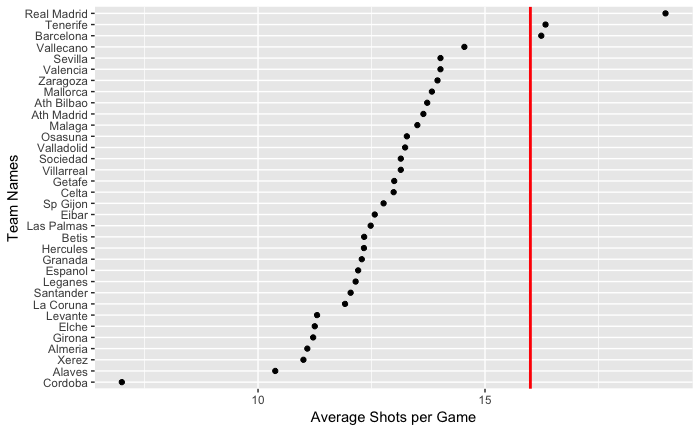 Barcelona
16 Shots
EB Wlezien
Shots Taken – Individual
16 Shots
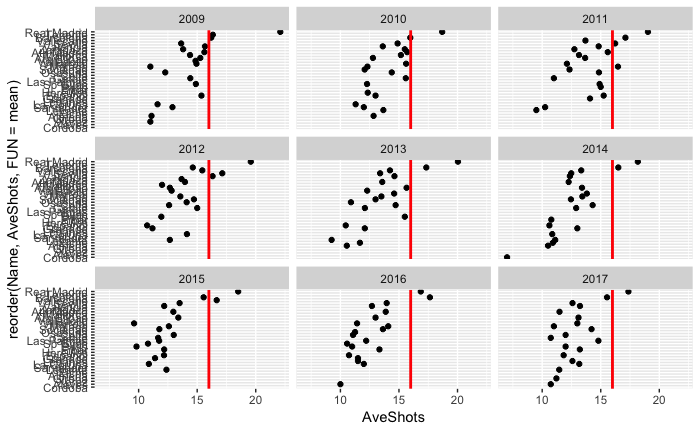 EB Wlezien
Shots Taken – over 9 seasons
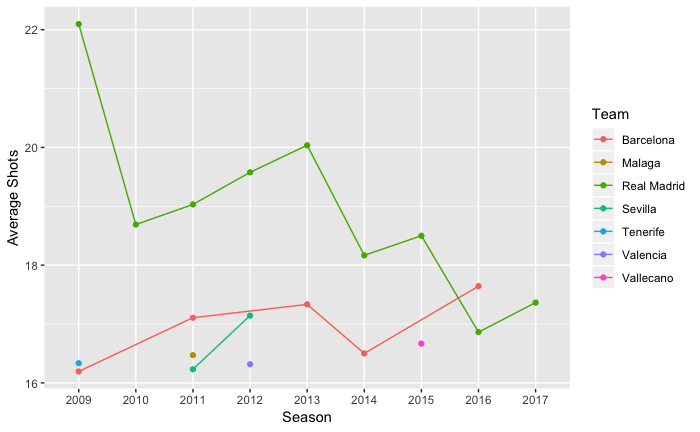 Real Madrid
Above all 9 seasons
Barcelona
Above for 5 seasons
EB Wlezien
Shots on Target – All
Real Madrid
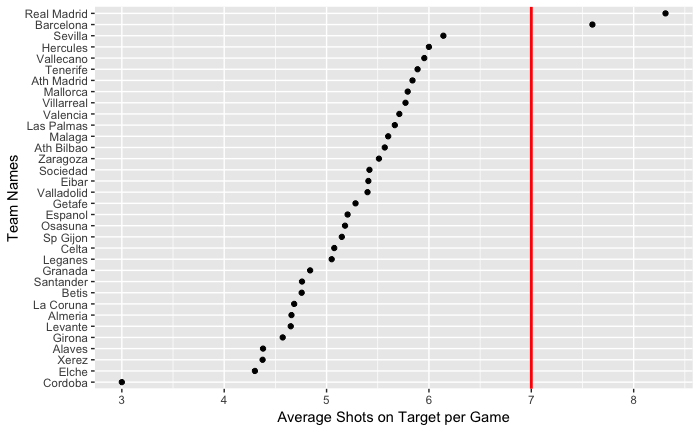 Barcelona
7 Shots on Target
EB Wlezien
Shots on Target – Individual
7 Shots on Target
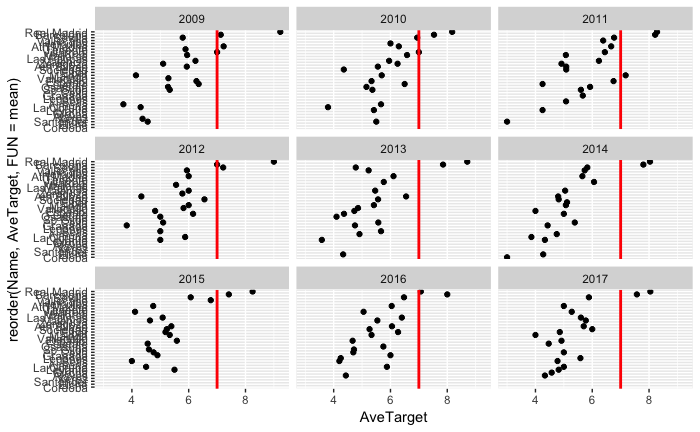 EB Wlezien
Shots on Target – over 9 seasons
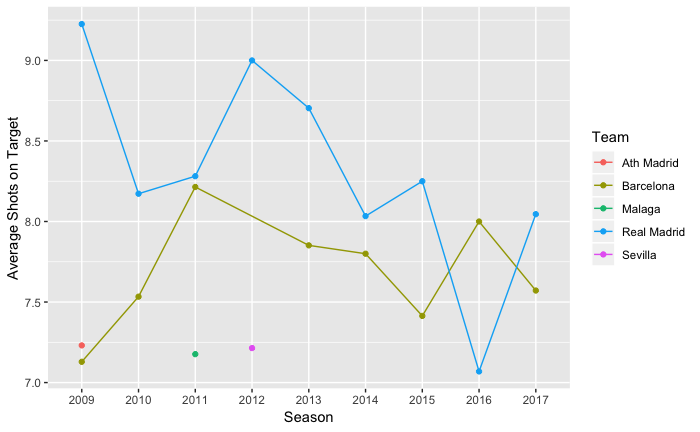 Real Madrid
Above all 9 seasons
Barcelona
Above 8 seasons
EB Wlezien
Conclusion for Offensive Playing
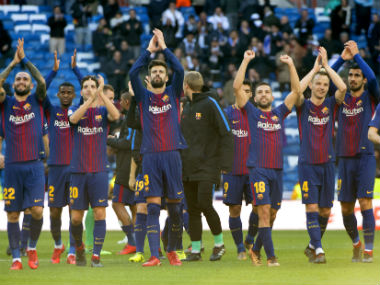 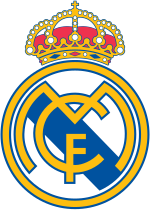 Real Madrid
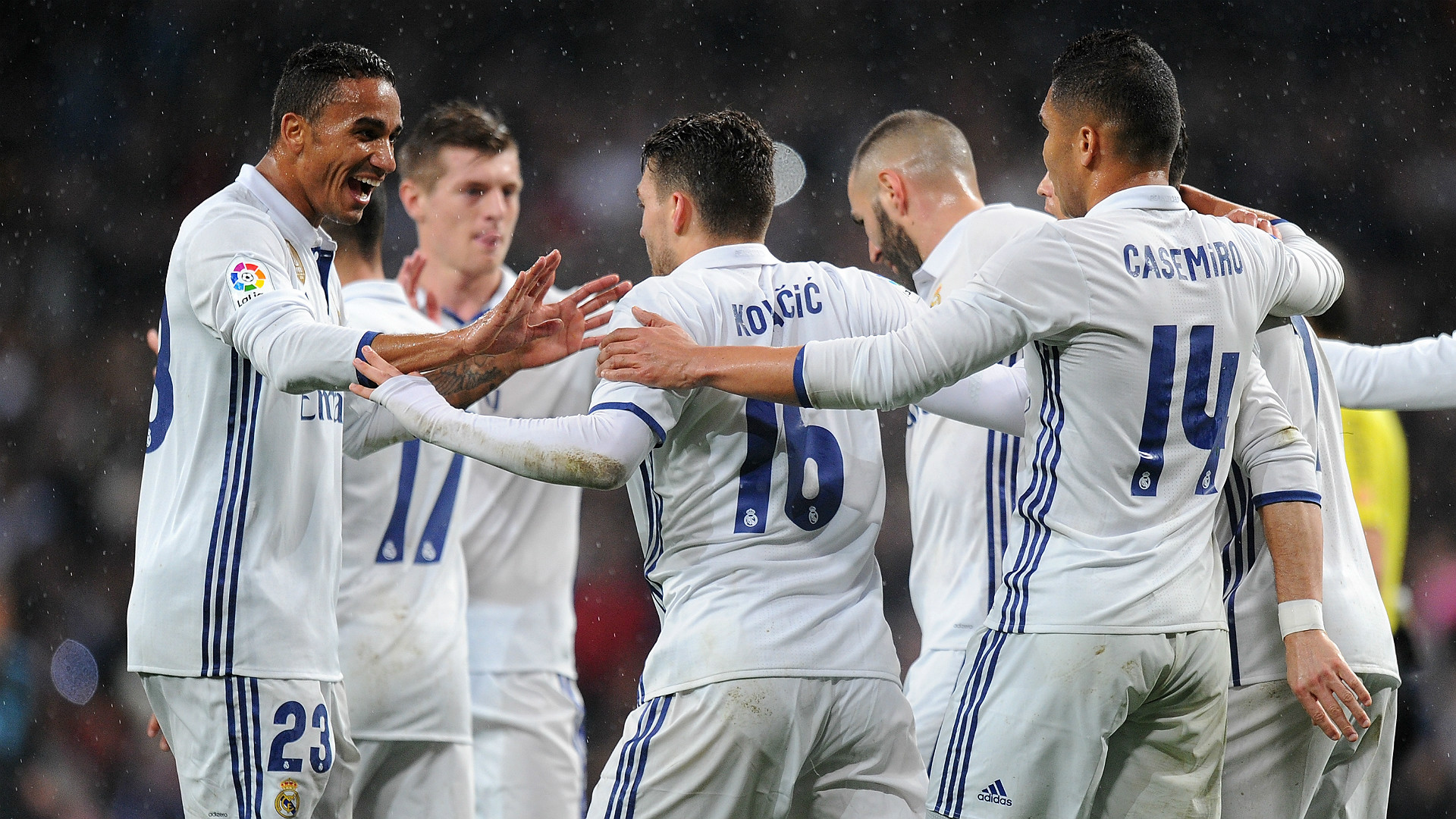 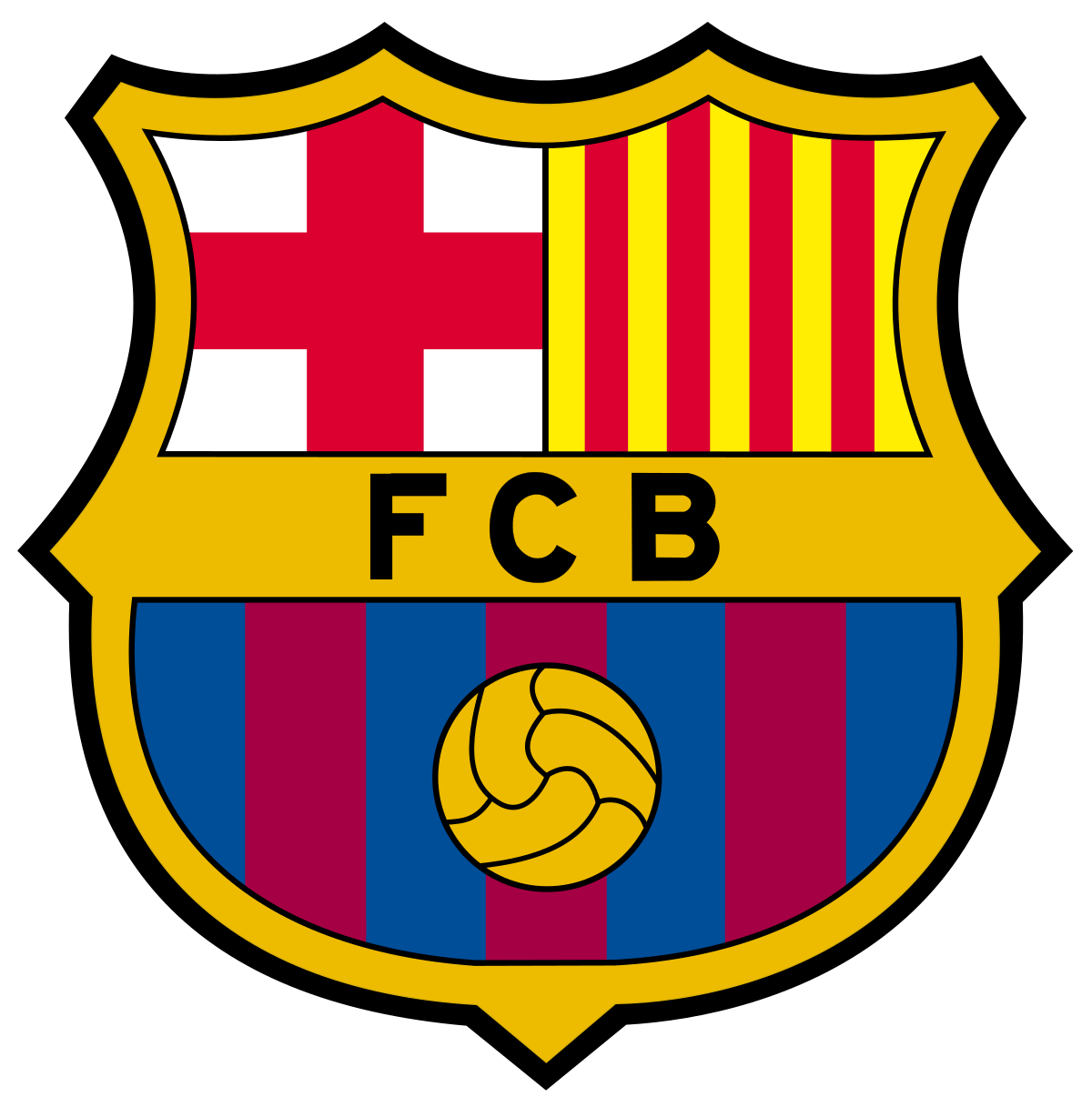 Barcelona
EB Wlezien
Analysis of Defensive Style
Goals received
Averaged over 9 seasons
Individual seasons
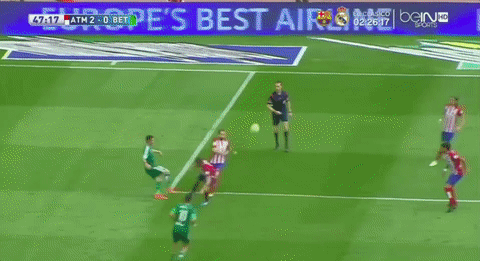 EB Wlezien
Goals Received – All
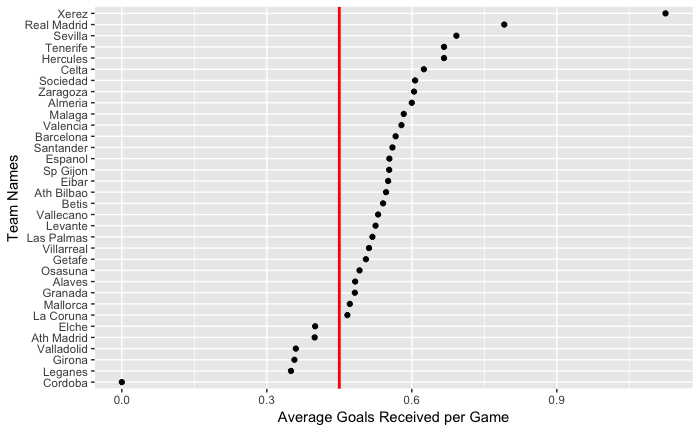 0.45 Goals Received
Ath Madrid
Didn’t play enough games
EB Wlezien
Goals Received – over 9 seasons
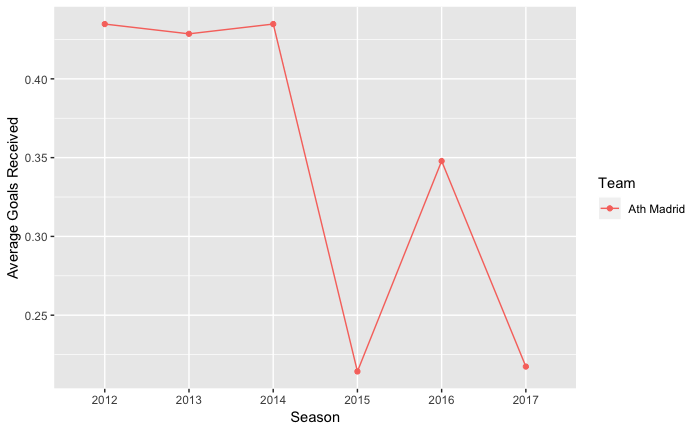 Ath Madrid
Below 6 seasons
EB Wlezien
Conclusion for Defensive Playing
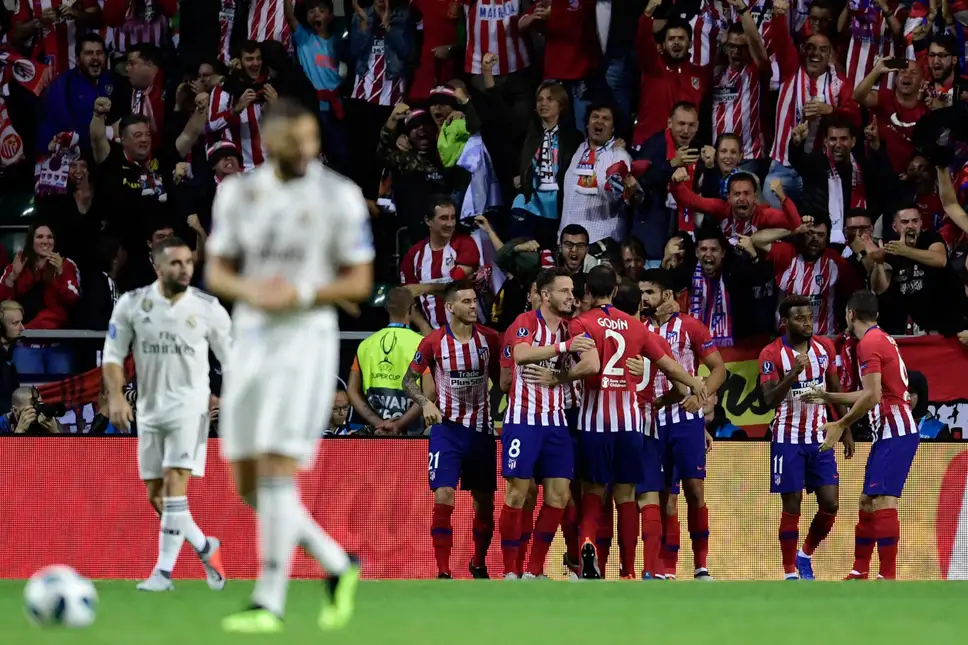 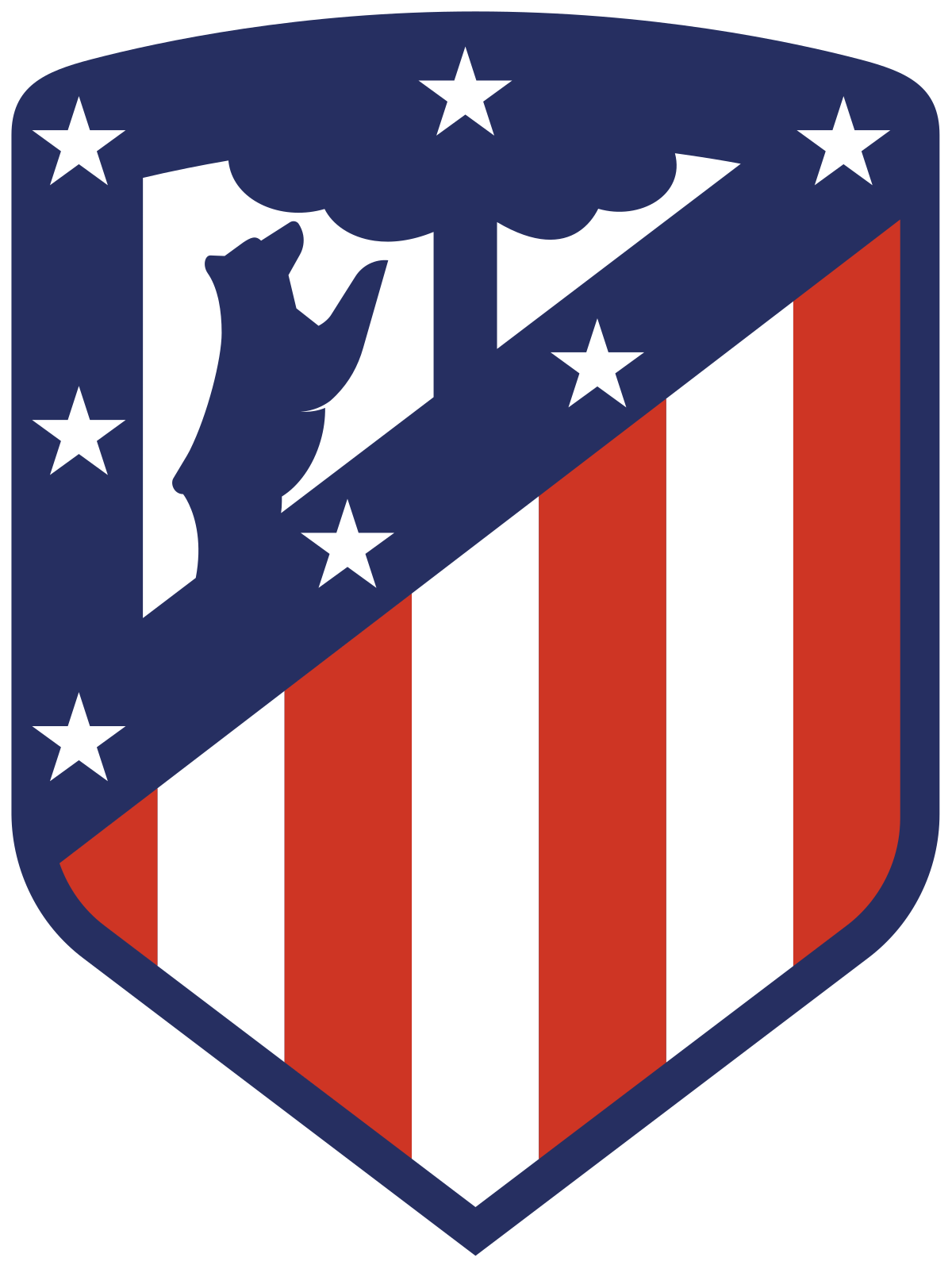 Atletico Madrid
WHICH TEAM WINS THE GAME?
COSKUN ERDEN
PREDICTOR 1: PLAYING AT HOME VS AWAY
COSKUN ERDEN
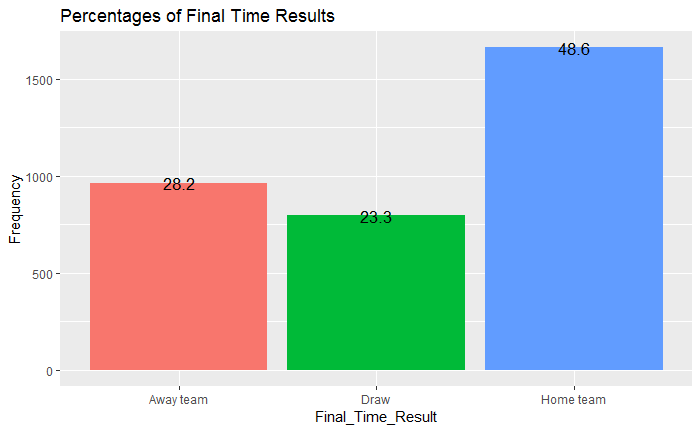 Home team has better chance in winning the game
COSKUN ERDEN
PREDICTOR 2: HALF TIME RESULT
COSKUN ERDEN
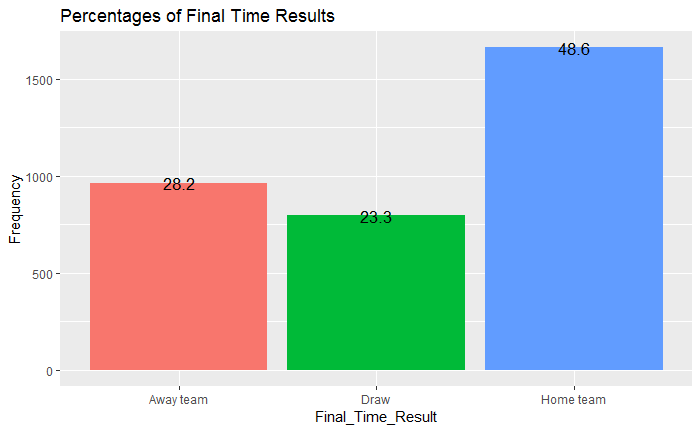 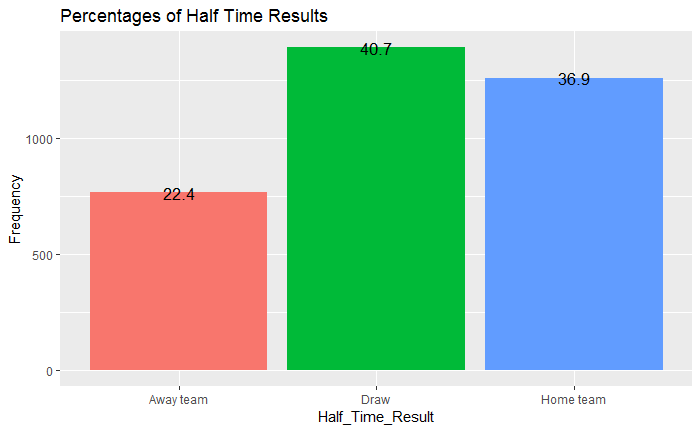 In 61.75 %  of games, final time result is the same as the half time result
COSKUN ERDEN
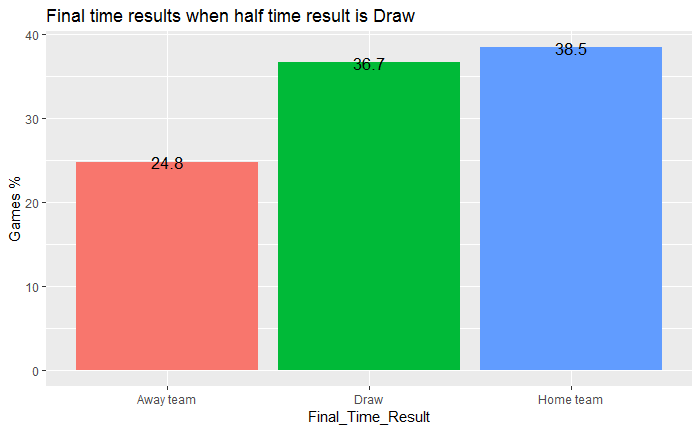 When the half time result is draw, final time result is different than the half time result in 
63.3 %  of the games
COSKUN ERDEN
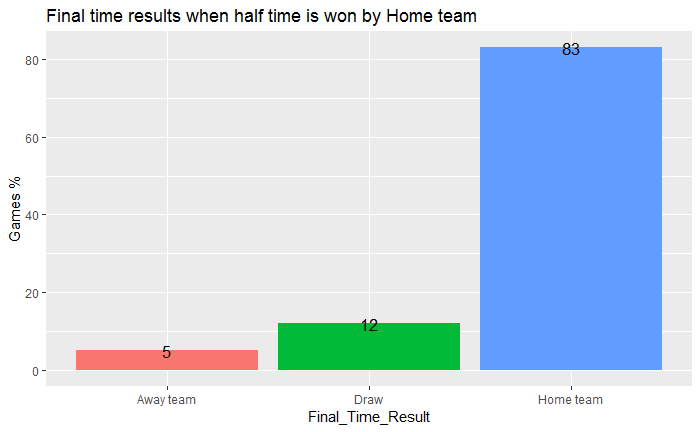 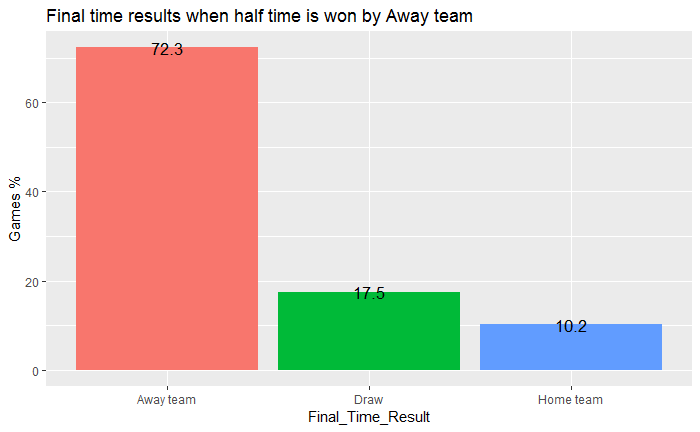 Home teams are better in keeping their winning results
COSKUN ERDEN
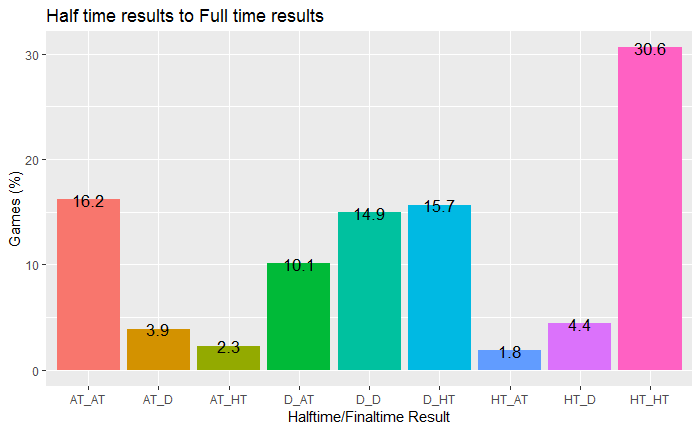 COSKUN ERDEN
PREDICTOR 3: SCORE DIFFERENCE BY THE END OF HALF TIME
SCORE DIFFERENCE = NUMBER OF GOALS SCORED BY HOME TEAM –NUMBER OF GOALS SCORED BY AWAY TEAM
COSKUN ERDEN
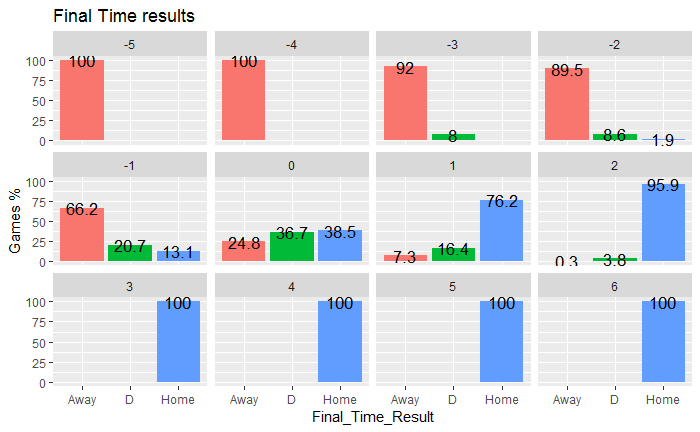 COSKUN ERDEN
PREDICTOR 4: MORE SHOTS ON TARGET
COSKUN ERDEN
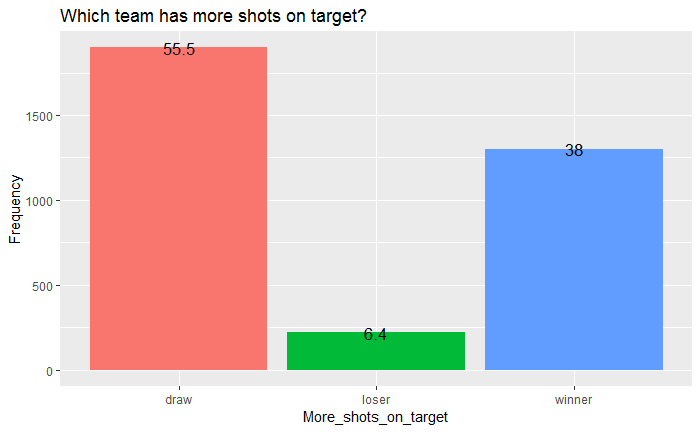 More shots on target does not necessarily result in winning the game
COSKUN ERDEN
Thank you !
COSKUN ERDEN
STAT 579
La Liga: Are scoring events and free and corner kicks associated?
James Klimavicz
James Klimavicz
Association of free/corner kicks and goals
Free and corner kicks are chances to strategize
More kicking chances may increase scoring
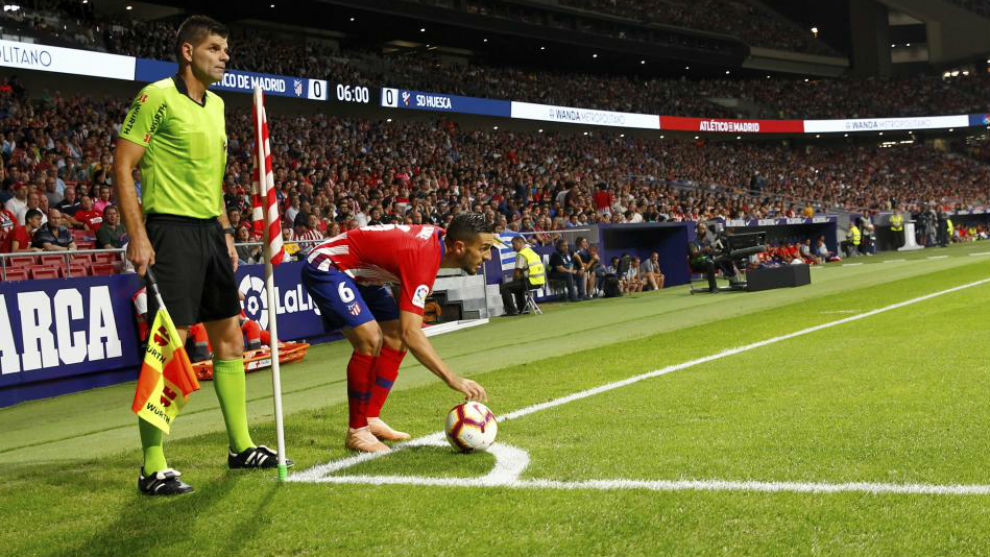 42
James Klimavicz
Counts of Kicking Events
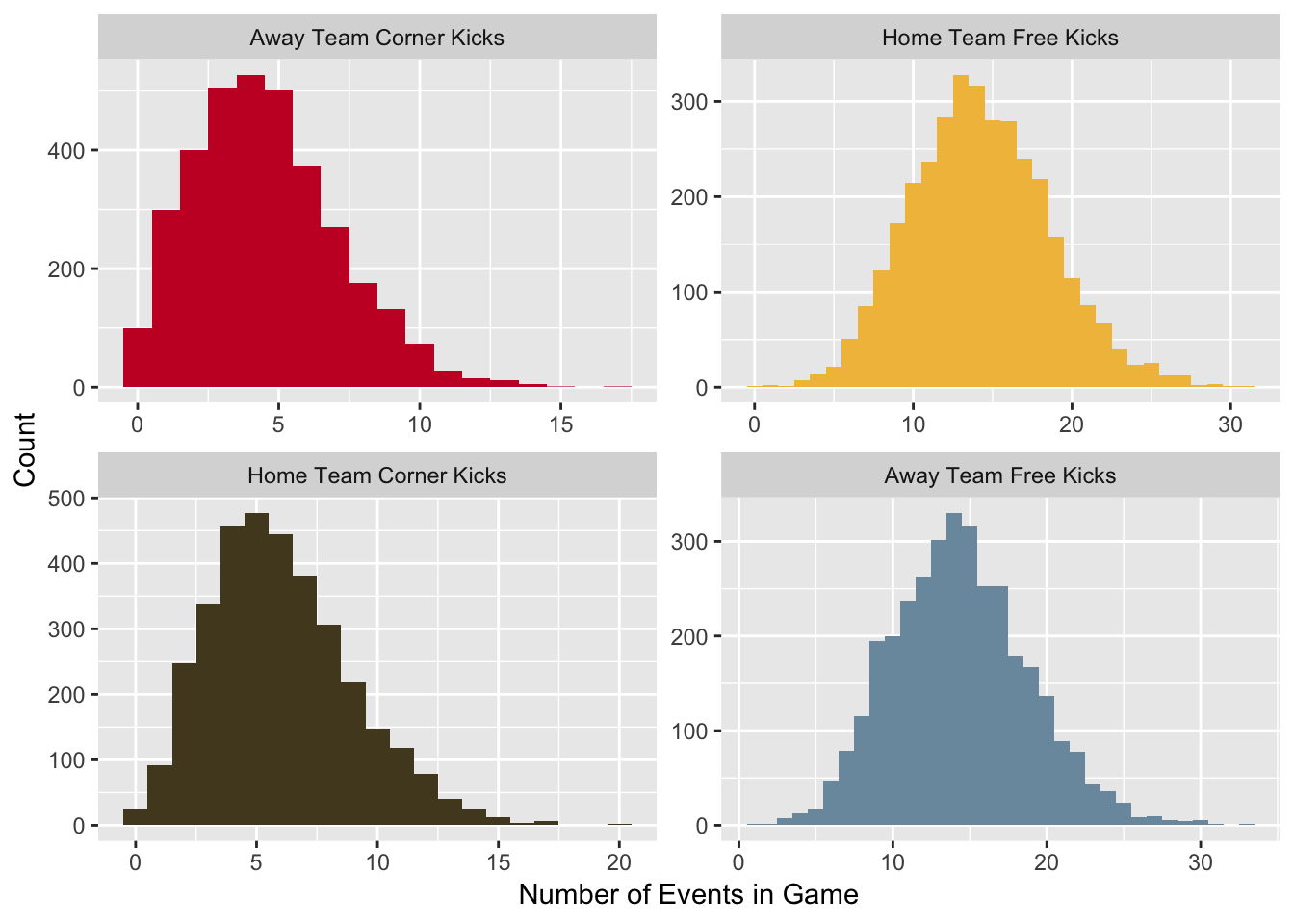 43
James Klimavicz
Counts of Goals
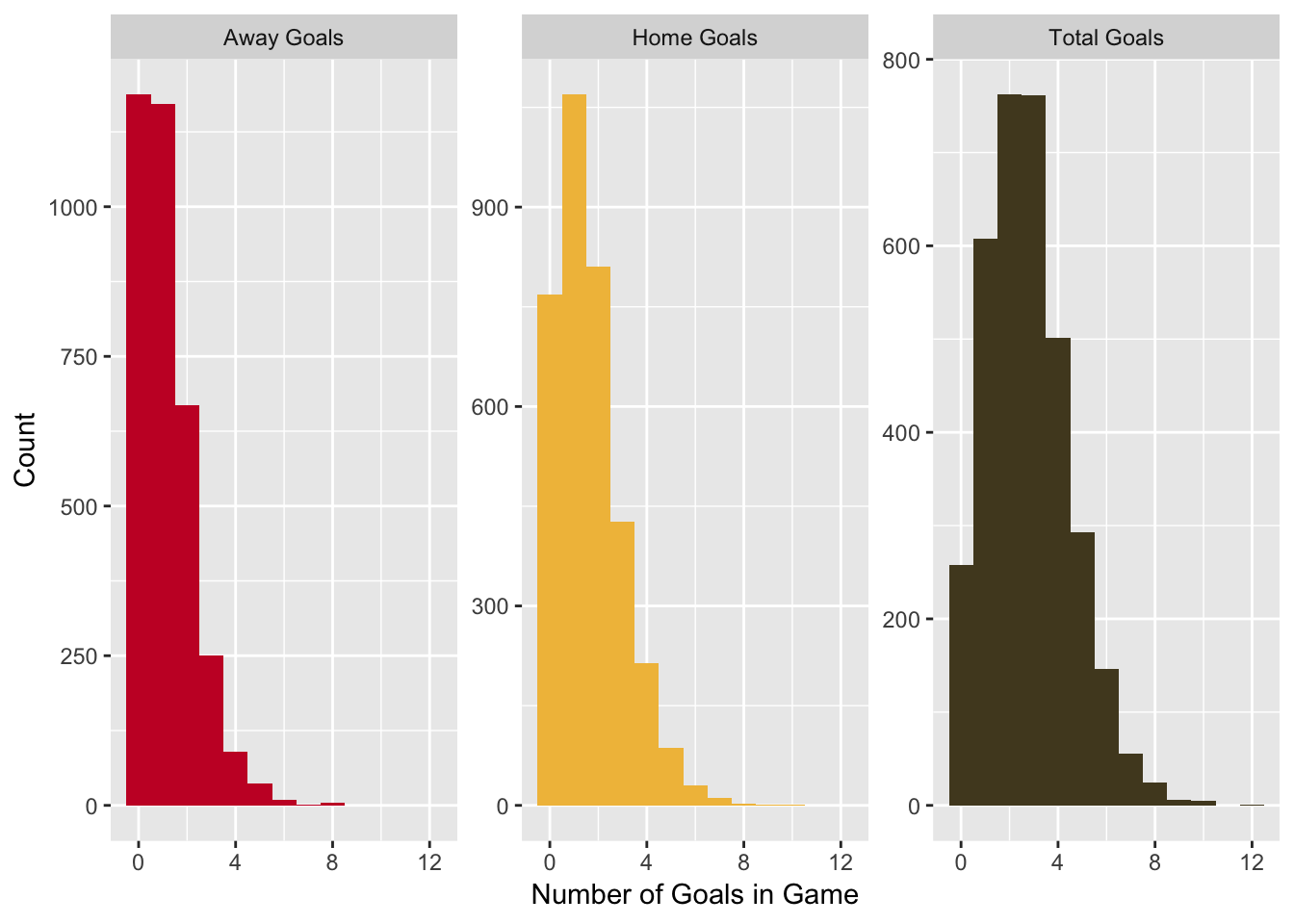 44
James Klimavicz
Association of All Kicks and All Goals
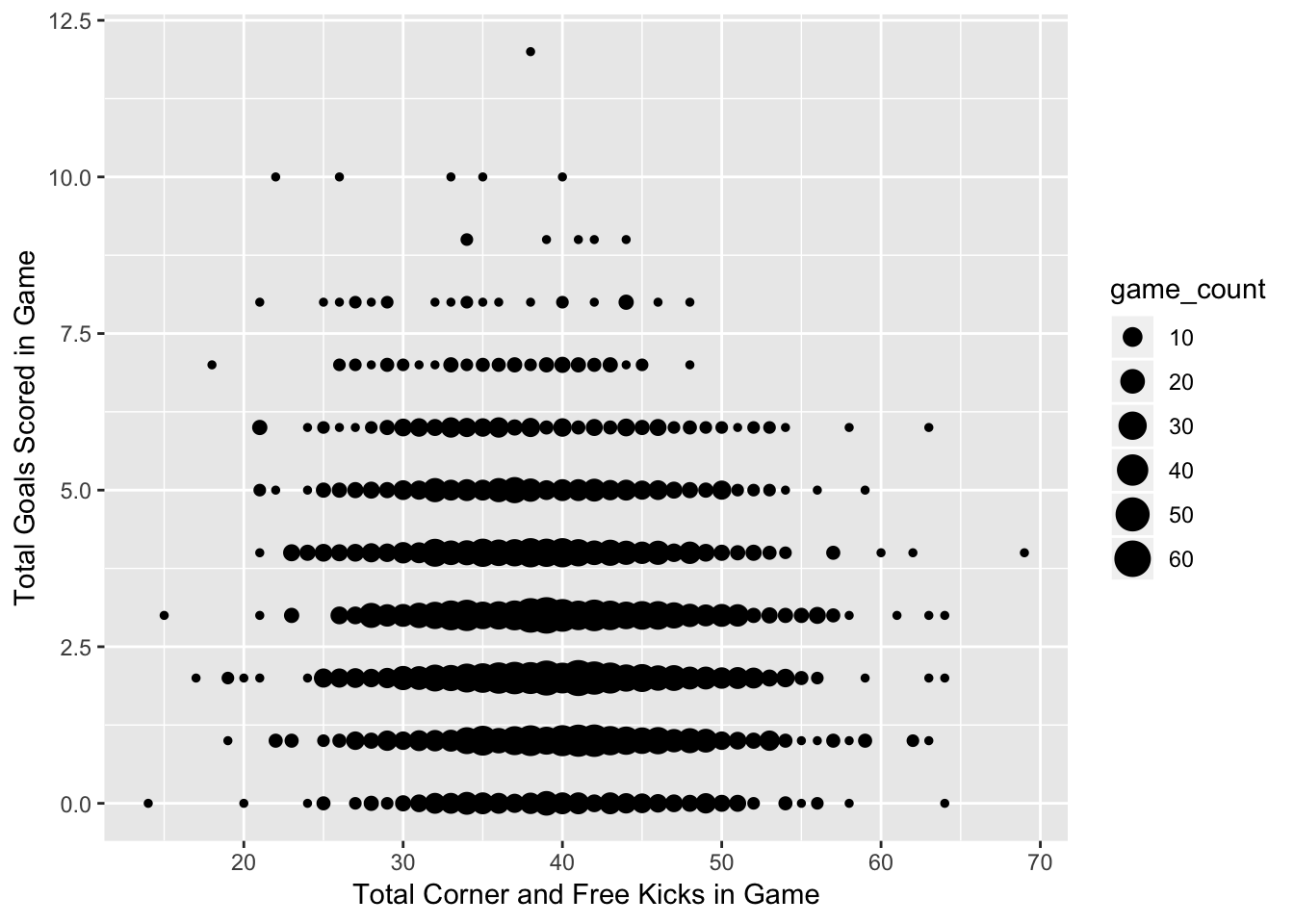 45
James Klimavicz
Association of All Kicks and All Goals
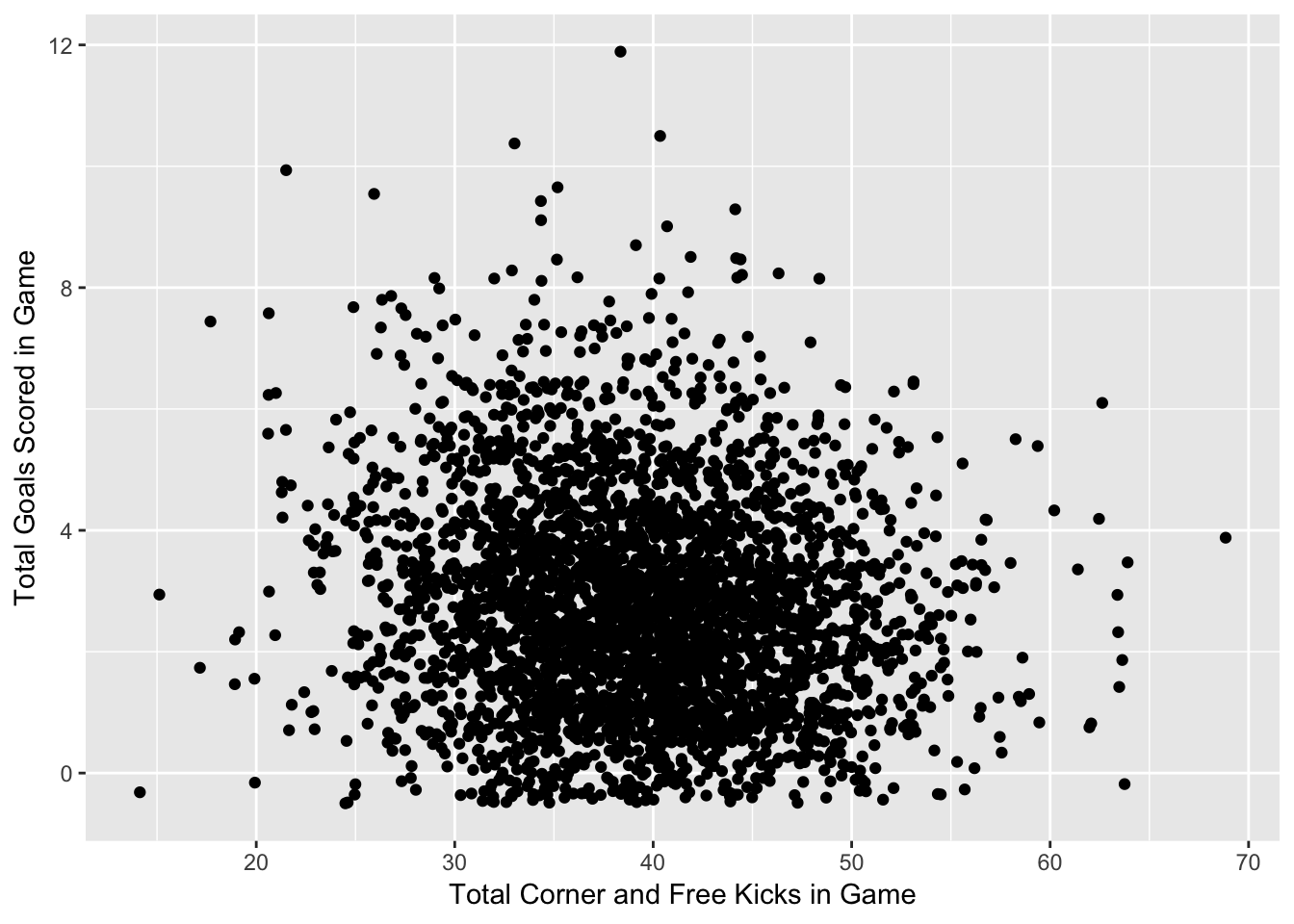 46
James Klimavicz
Correlation of Home Goals with Kicks
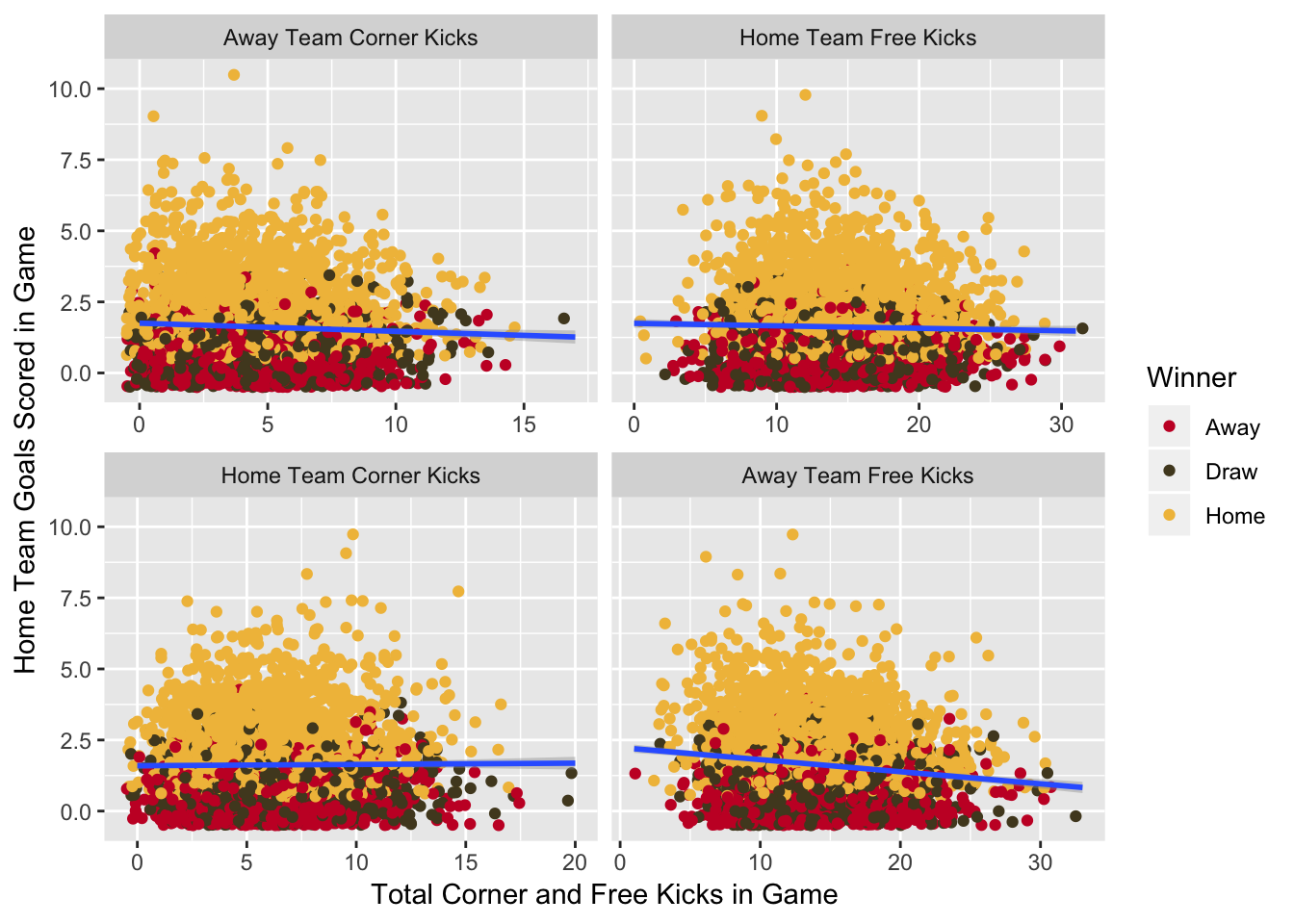 47
James Klimavicz
Away Team Goals
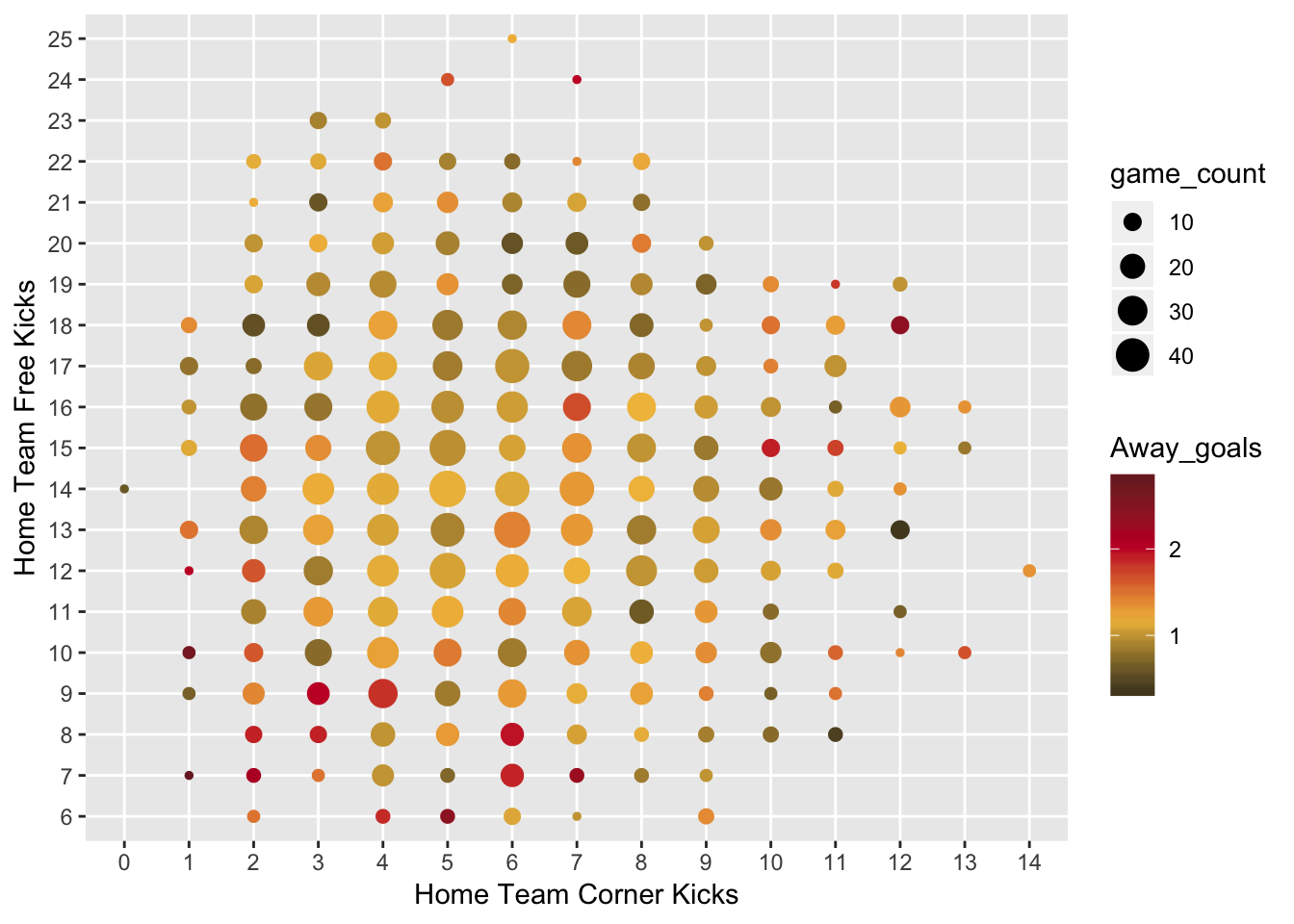 48
James Klimavicz
Home Team Goals
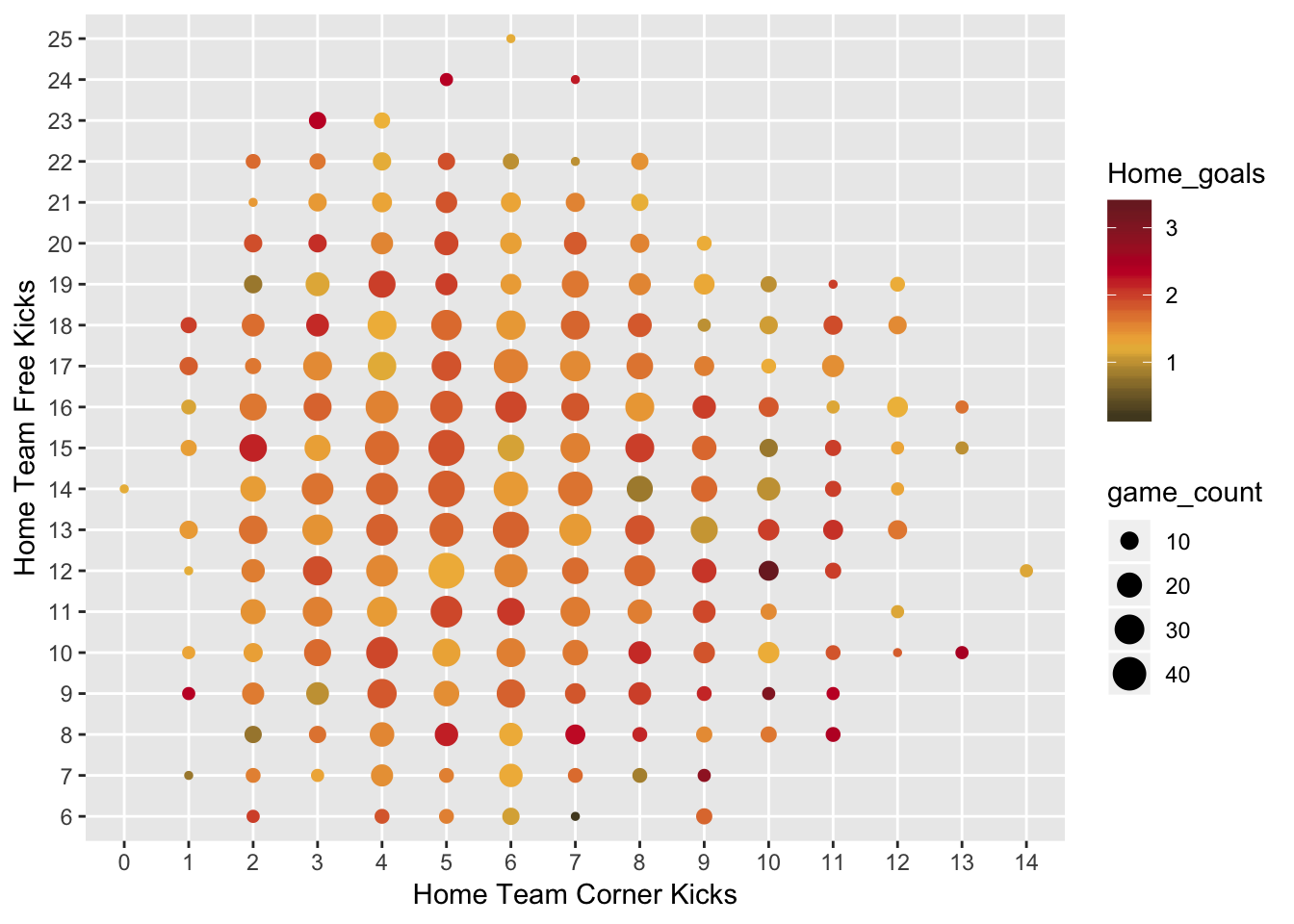 49
James Klimavicz
Conclusions
Correlation between kicks and goals is very small
More free kicks tend to produce lower scores
Causal effect cannot be established
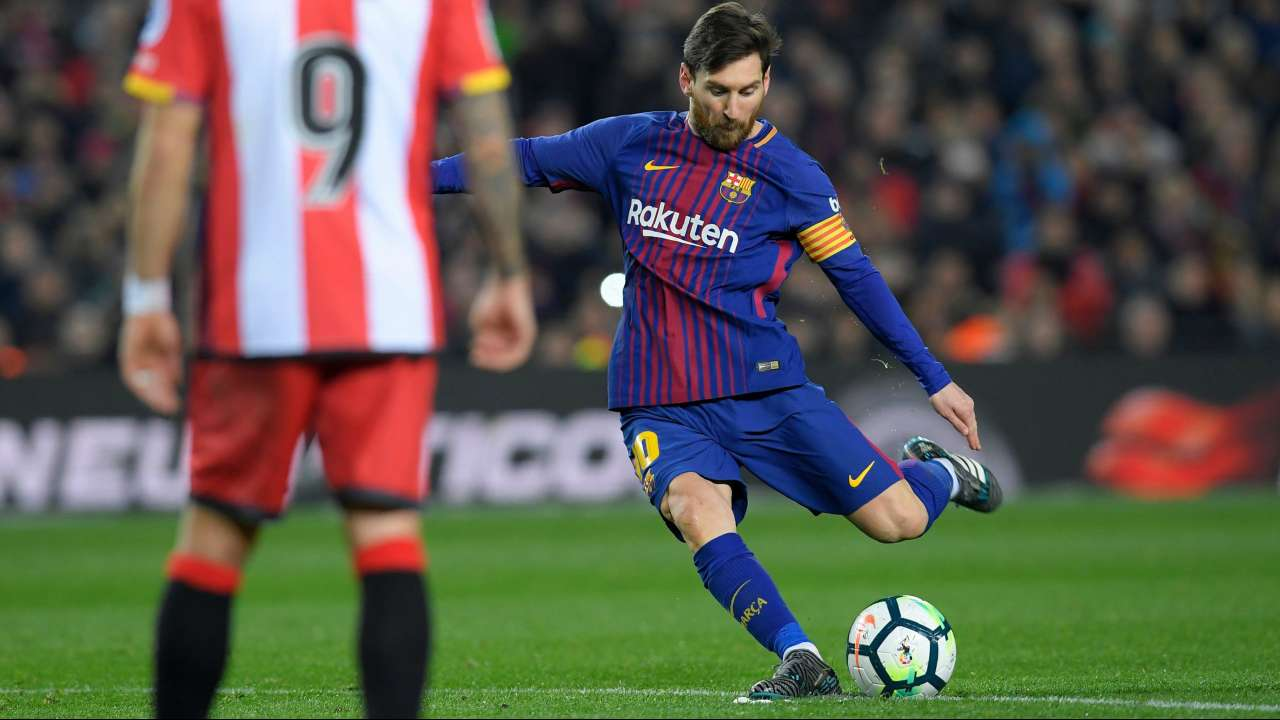 50
When a team get a red card:a) does it imply the team will lose? b) is the goal difference larger?
Mauricio Serrano
Mauricio Serrano-Porras
What is a red card?
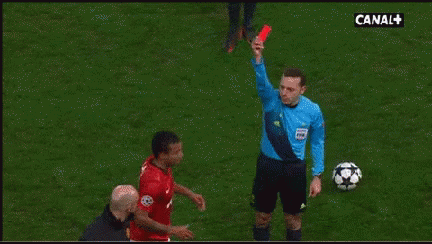 The player is kicked out of the game.

Disadvantage for the team.
Mauricio Serrano-Porras
When a team get a red card
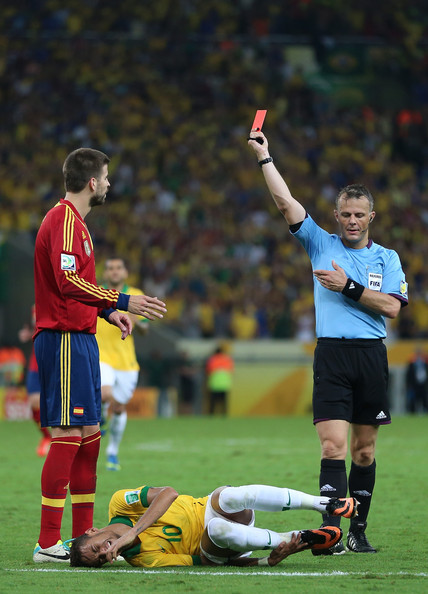 a) does it imply the team will lose?


b) is the goal difference larger than the goal difference in games without red cards?
Mauricio Serrano-Porras
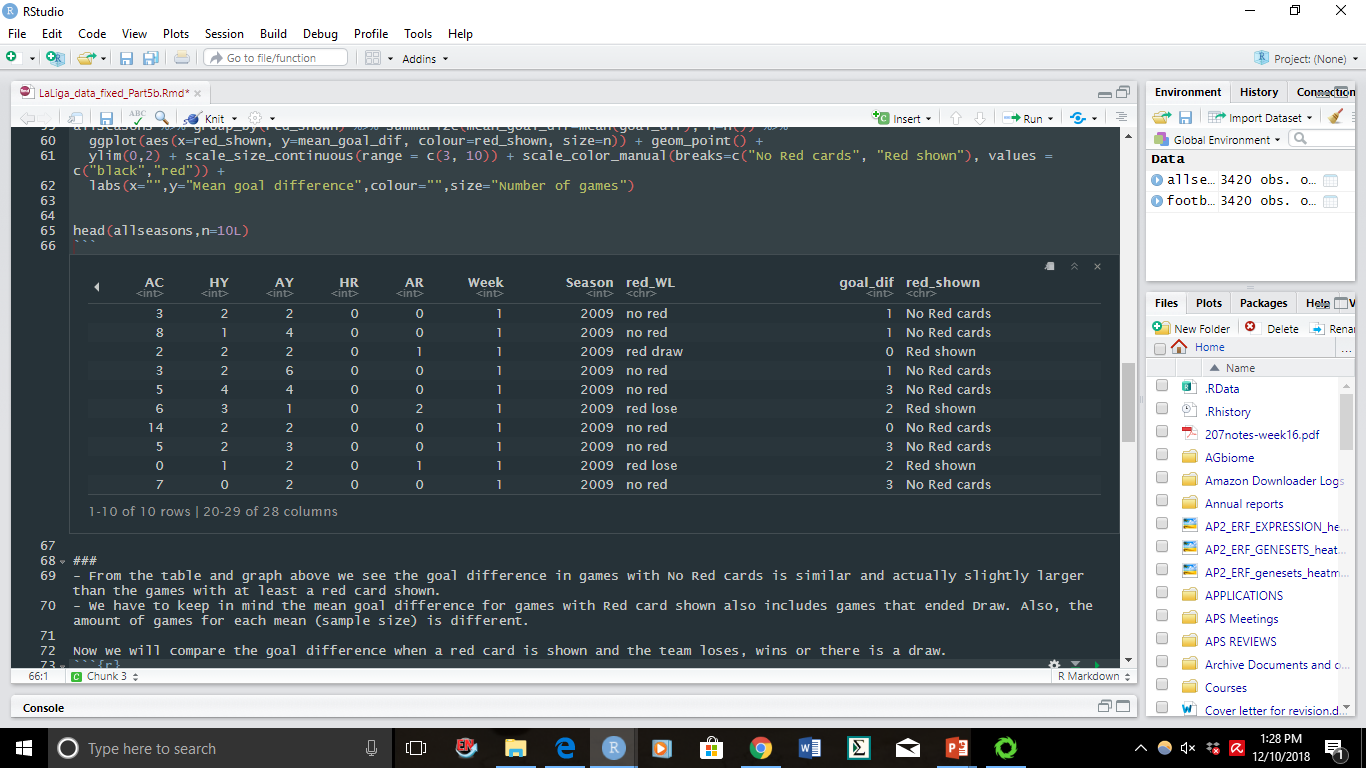 No red
Red_draw
Red_win
Red_lose
ifelse()
Goal difference
abs()
Away
Red
Red
No Red
ifelse()
Home
Red
Mauricio Serrano-Porras
Games  –   Red card_result
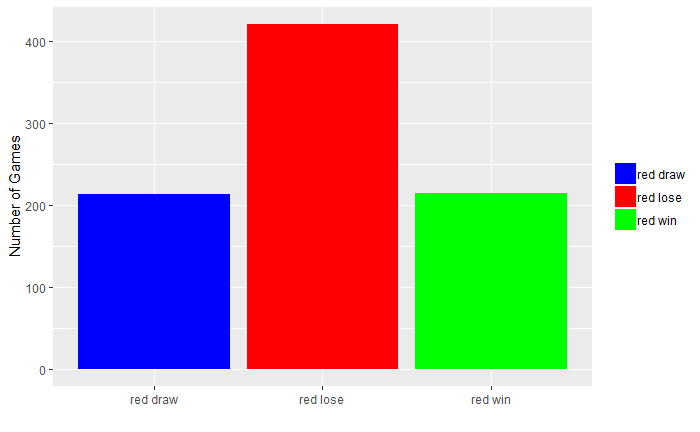 Mauricio Serrano-Porras
Games with Red cards – Over 9 seasons
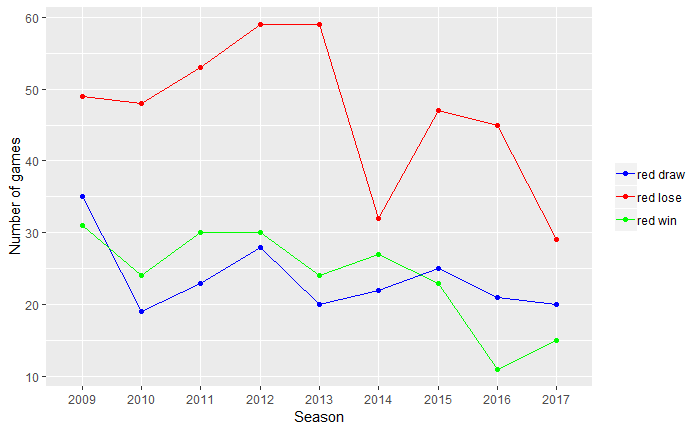 Mauricio Serrano-Porras
Goal difference – No Red card  vs Red card
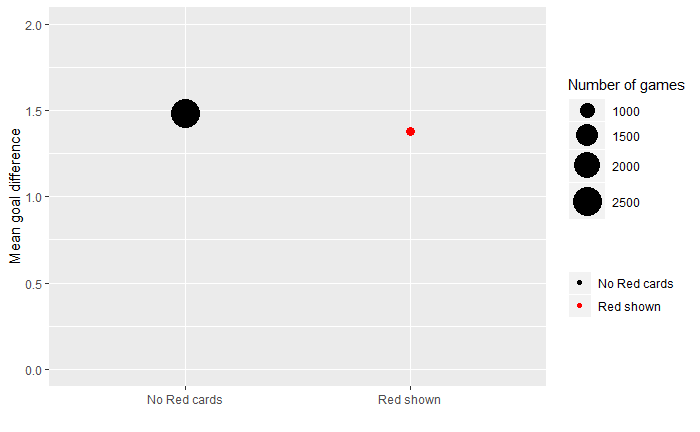 Mauricio Serrano-Porras
Goal difference – No Red card  vs Red card_result
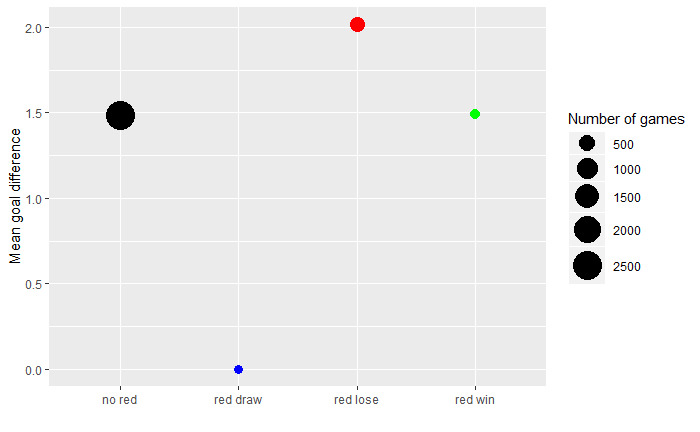 Mauricio Serrano-Porras
Goal difference and Red cards – Over 9 seasons
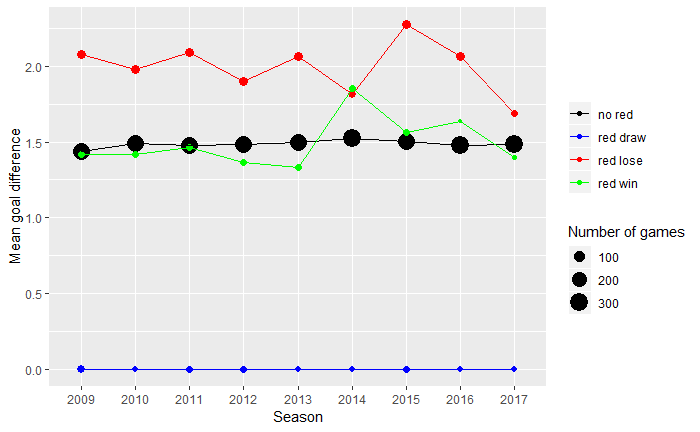 Mauricio Serrano-Porras
Conclusions
When a red card is shown, the team has higher chances to lose the game. This trend is consistent over seasons.

The mean goal difference is similar in games with and without a red card shown.

The mean goal difference is larger when a red card is shown and the team lose the game. This trend is consistent over seasons except in 2014.
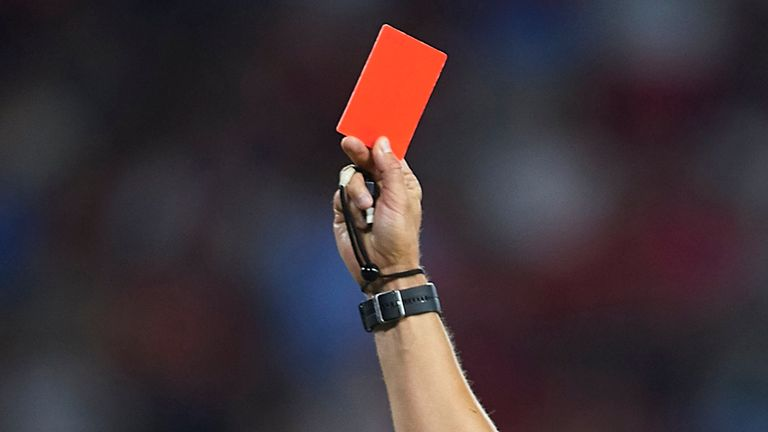 Mauricio Serrano-Porras
Questions?
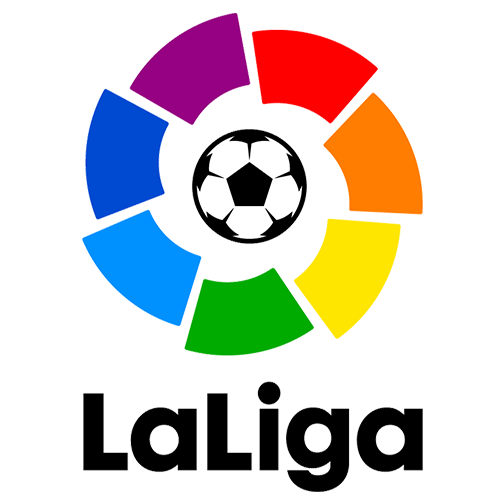